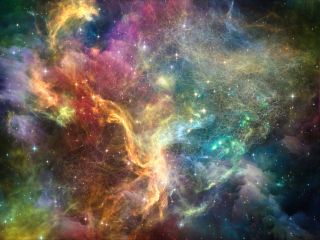 TOTALLY AWESOME!
Romans 11:33 O the depth of the riches both of the wisdom and knowledge of God! how unsearchable are his judgments, and his ways past finding out!
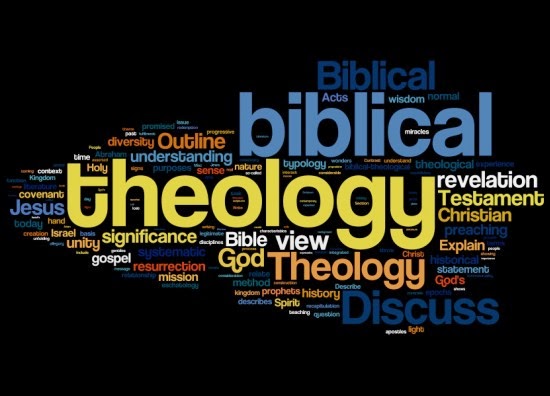 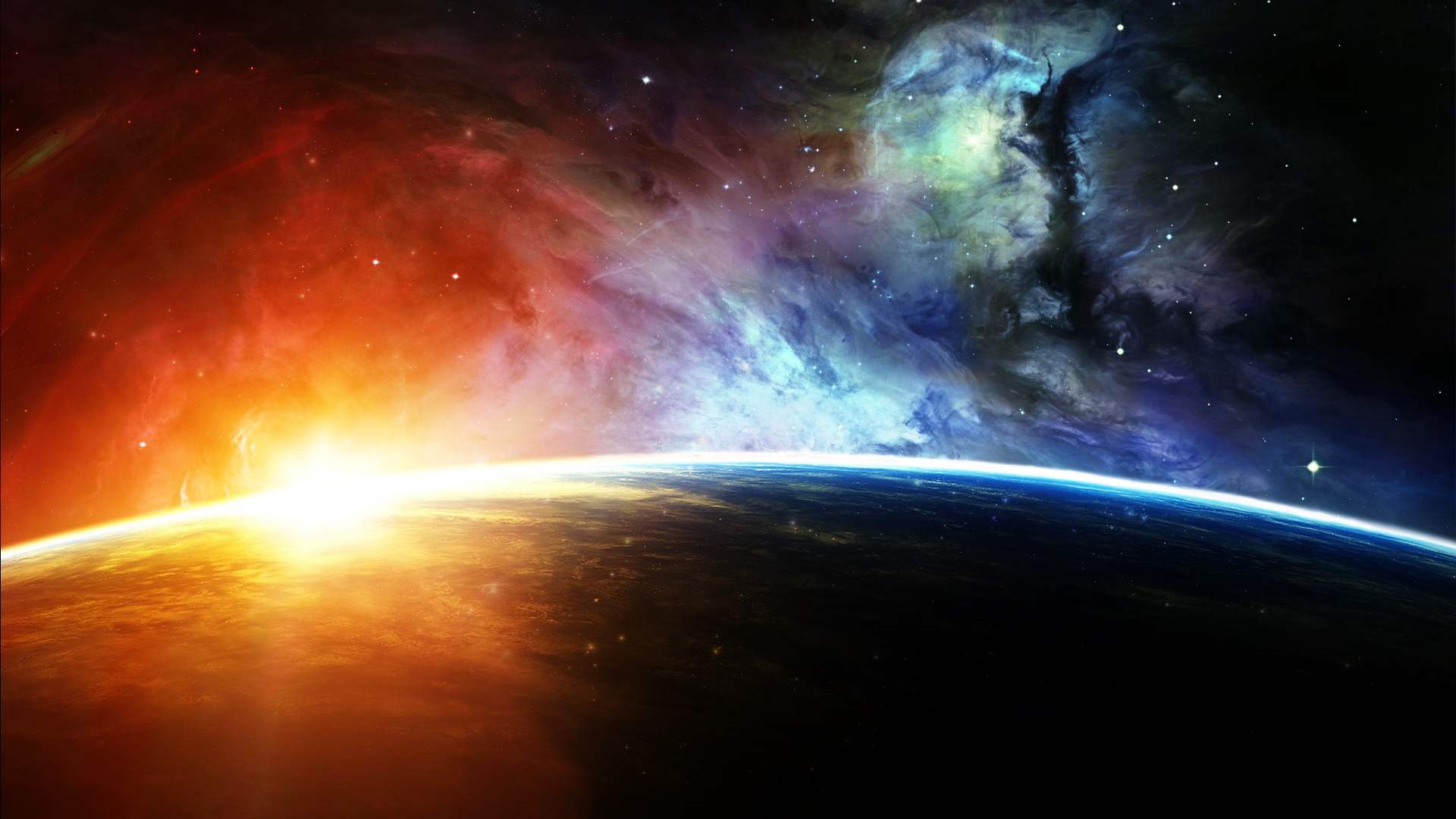 “In the beginning  (TIME)
God created  (ENERGY)
the heaven  (SPACE)
and the earth.”  (MATTER)

Gen. 1:1
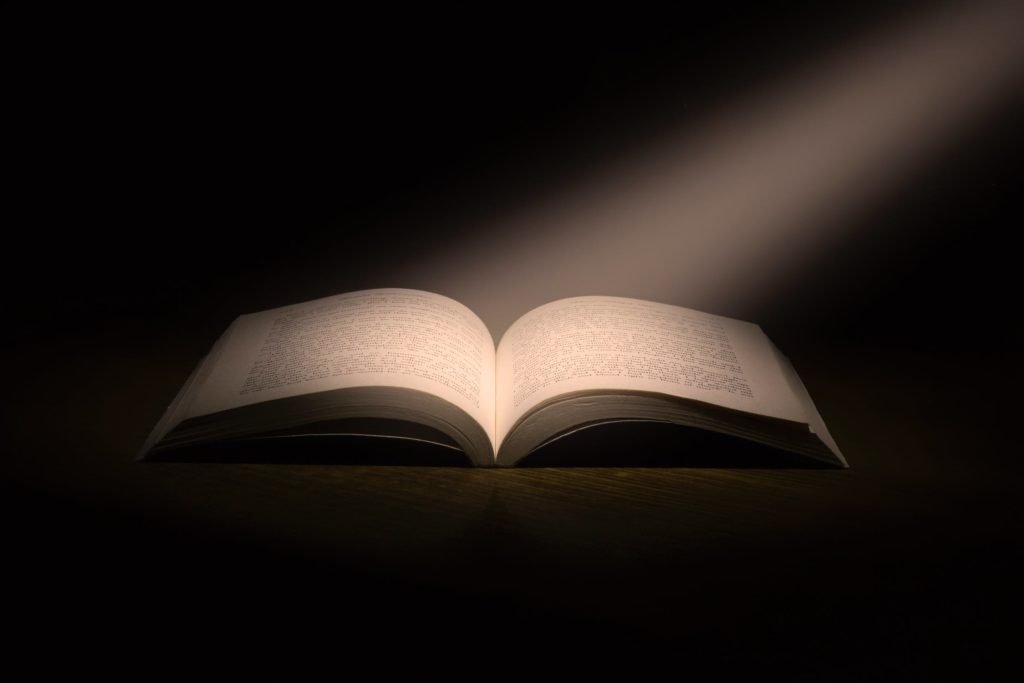 THEOLOGY
“THEOS = “GOD”
LOGOS = “SPEECH”
(A speech or discourse about God)
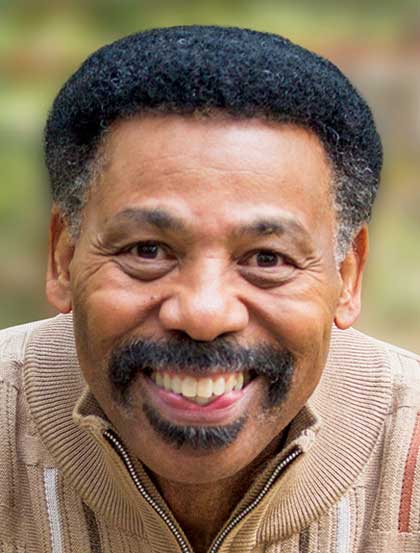 No study of God can be said to be comprehensive for 3 reasons…

 Limitation of the human mind.
 The moral problem (sin)
 A resource problem
Dr. Tony Evans
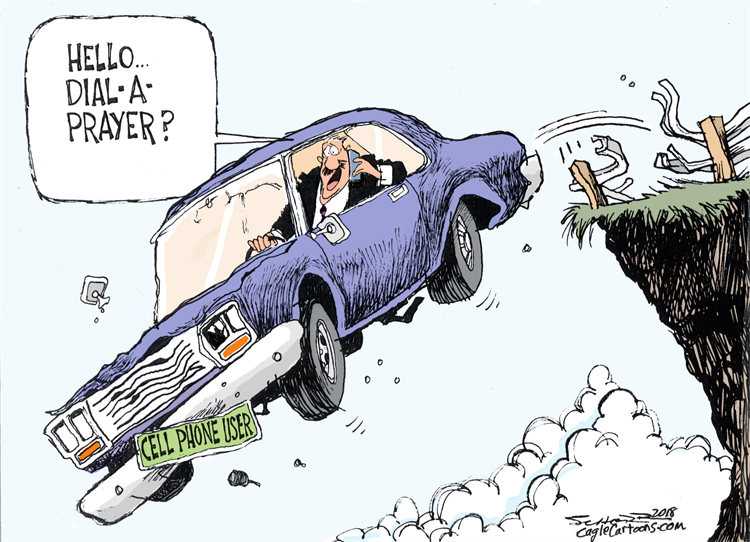 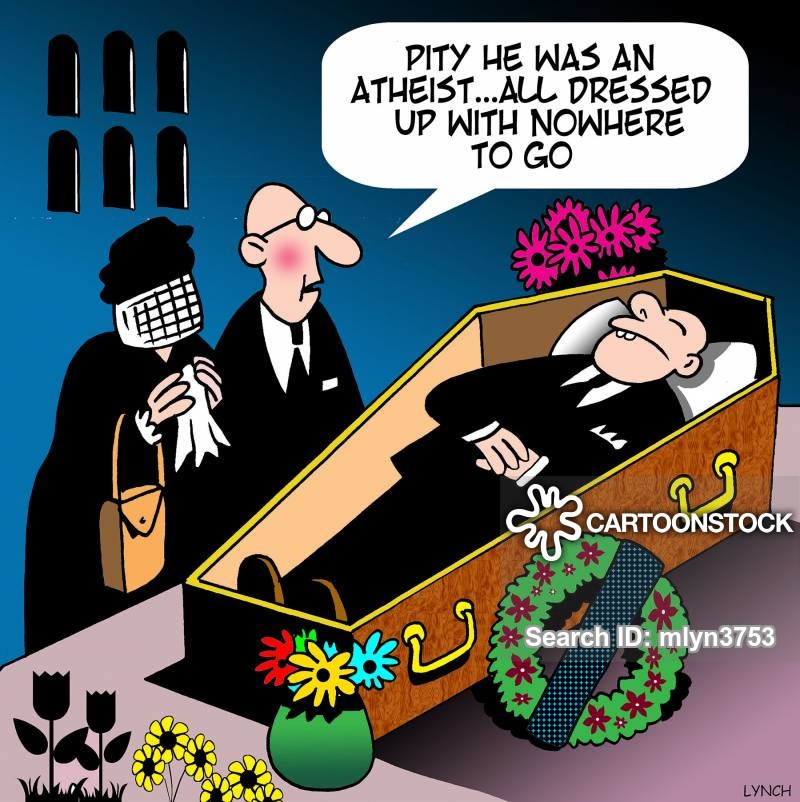 AGNOSTIC OR ATHEIST -  
Movie star, actor:  Mr. Morgan Freeman
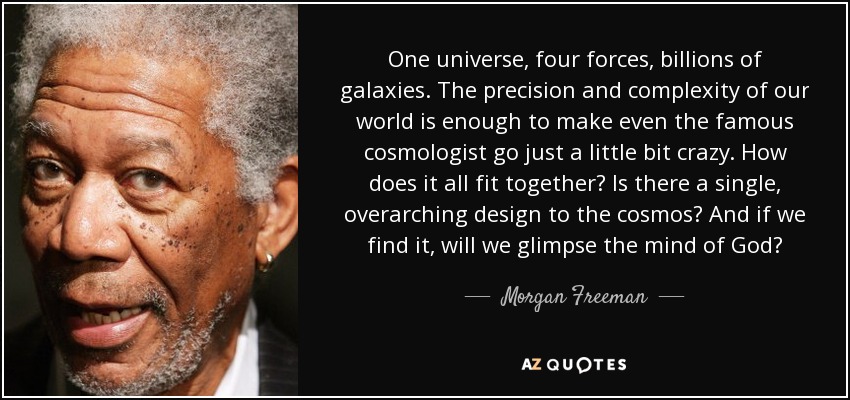 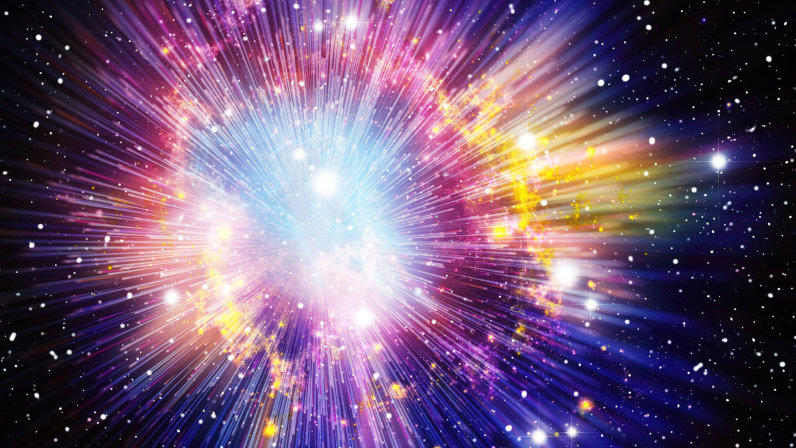 .
.
THE BIG BANG THEORY
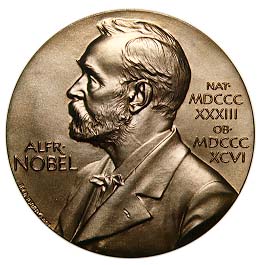 Nobel Peace Prize Winner in Science, George Wald
“When it comes to the origin of life, there are only 2 possibilities:  creation and spontaneous generation (evolution).  
There is no third way, spontaneous generation was disproved 100 yrs. ago, but that leads us to only one other conclusion:  that of supernatural creation.  We cannot accept that on philosophical grounds, therefore, we choose to believe the impossible:  that life arose spontaneously by chance.”
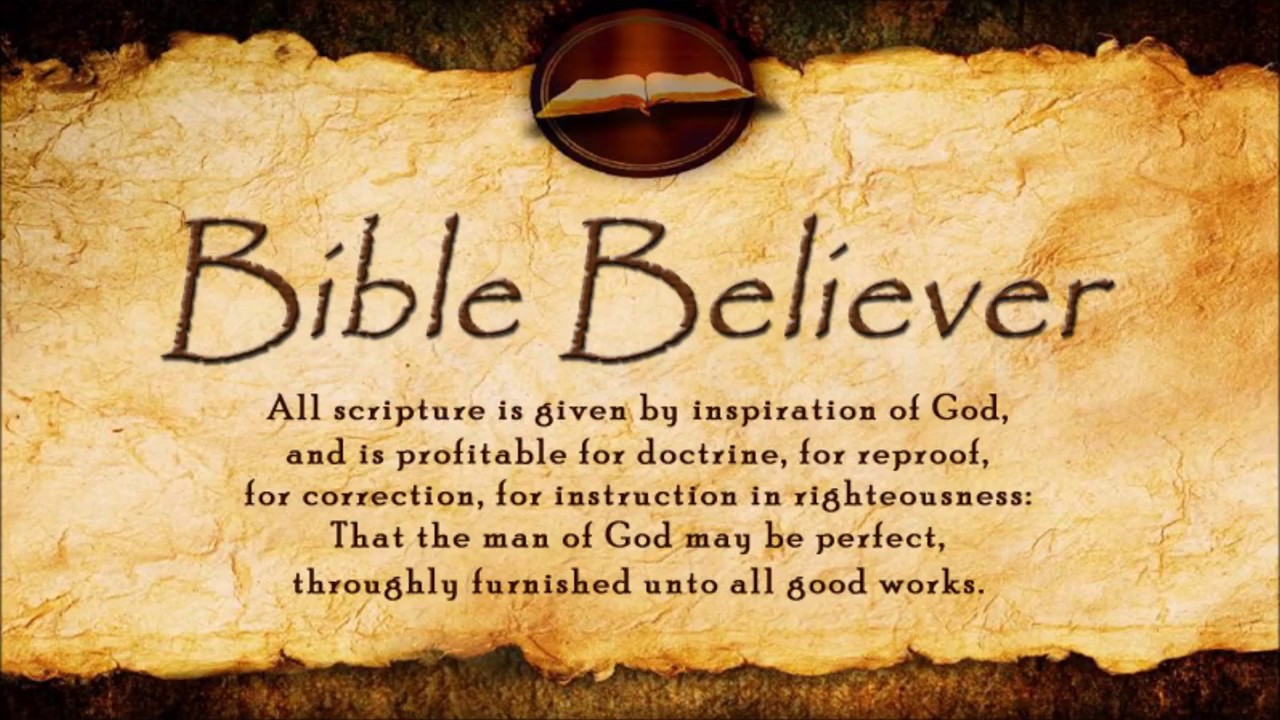 GOD –                           A PROVABLE BEING
2 Tim. 3:16,17 MEMORIZE
Proof from Scripture
Proof from Personal Experience
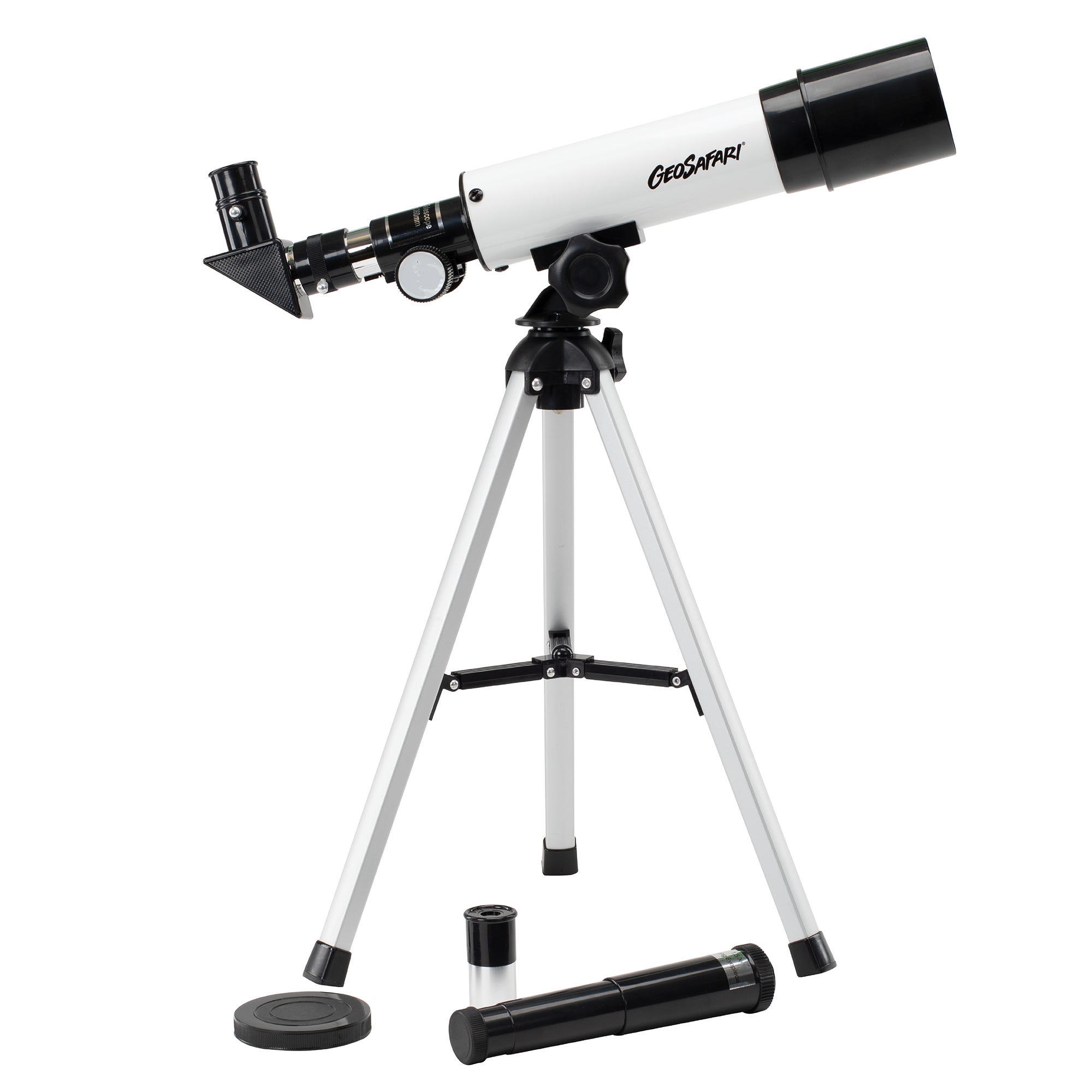 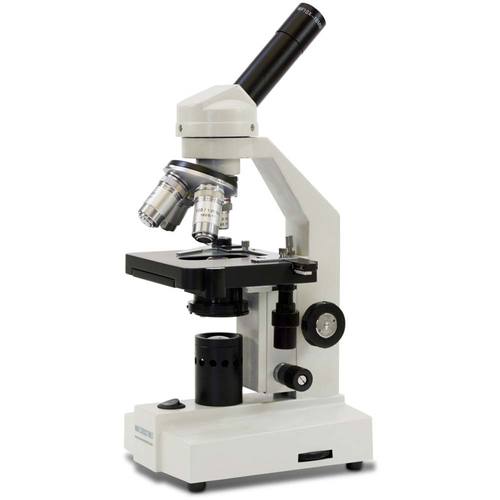 GOD –                           A PROVABLE BEING
Proof from Scripture
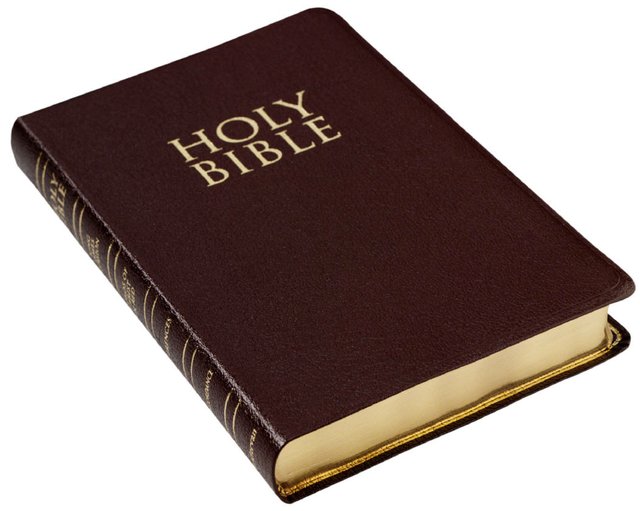 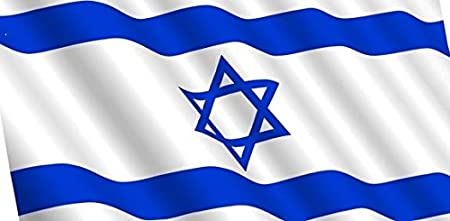 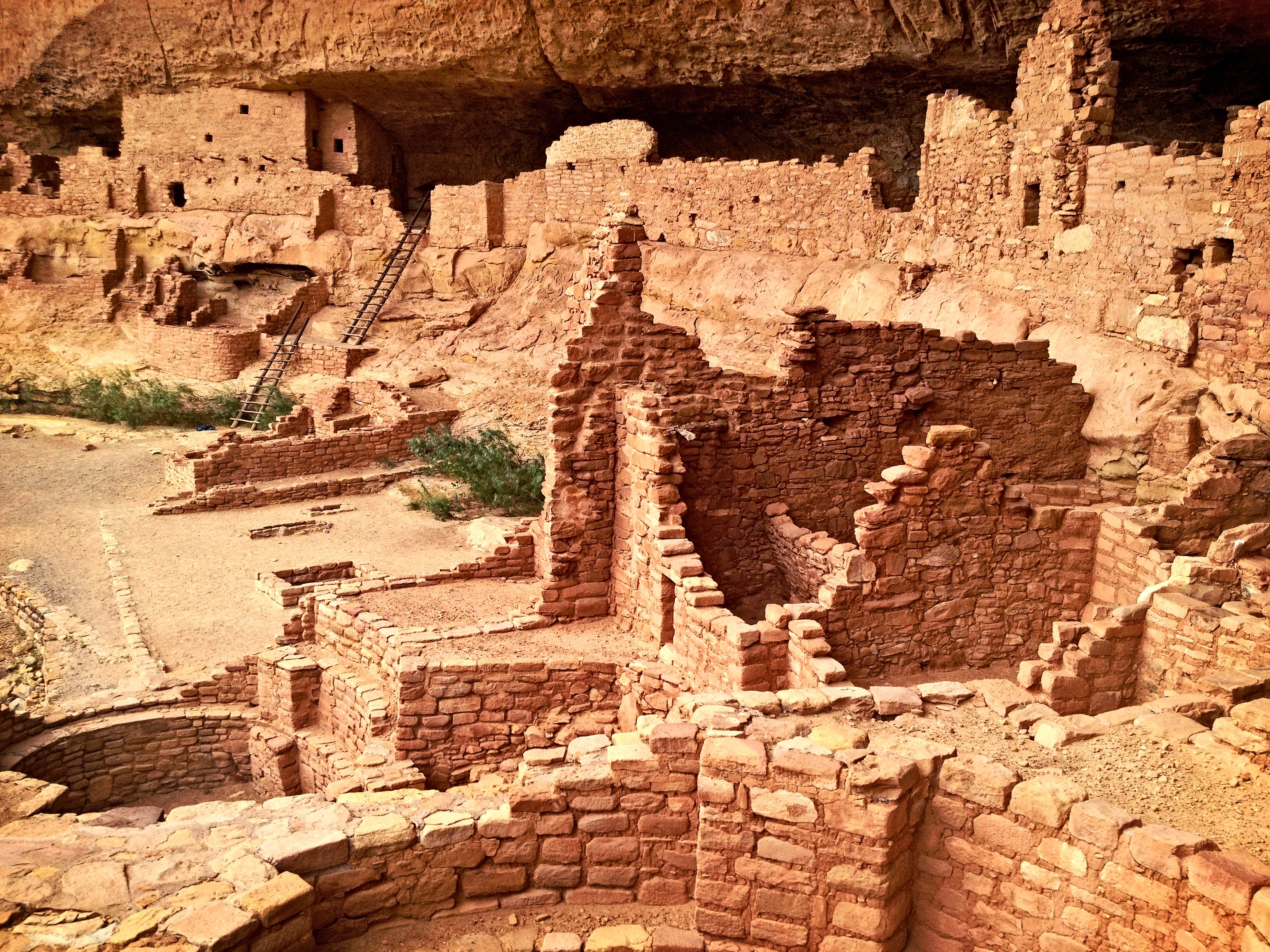 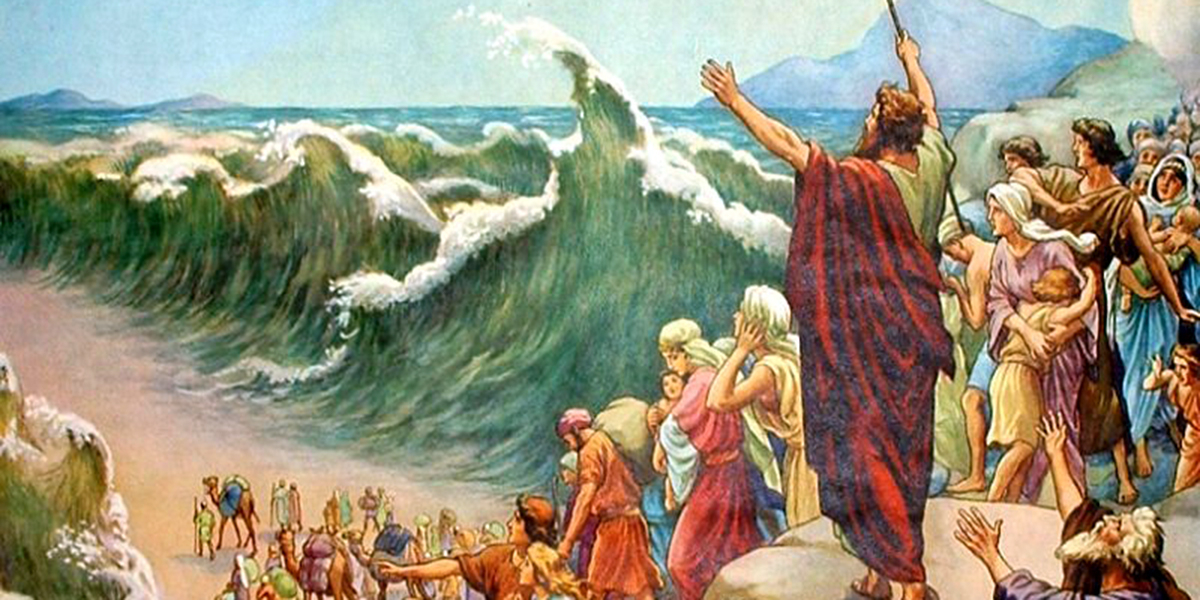 GOD –                           A PROVABLE BEING
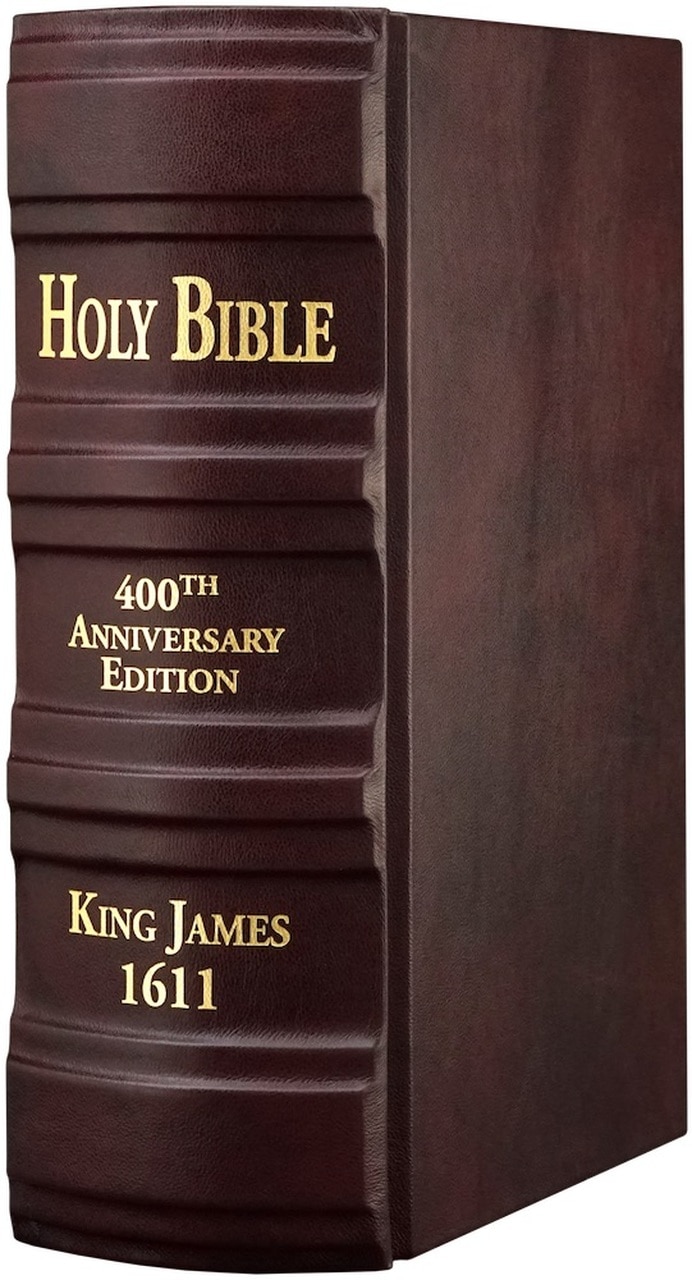 Proof from Scripture
Proof from Personal Experience
Proof from Nature
LAWS OF THERMODYNAMICS:
The Conservation of Energy: No new energy is being created or destroyed.  (Creation is an event of the past)

The Law of Entropy (decline or disorder):  everything is winding down, decaying, wearing out, dying, etc.
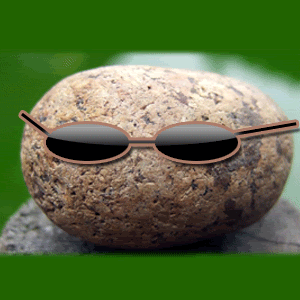 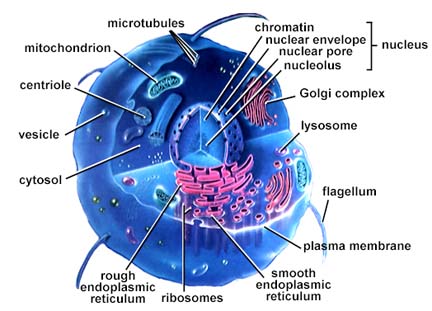 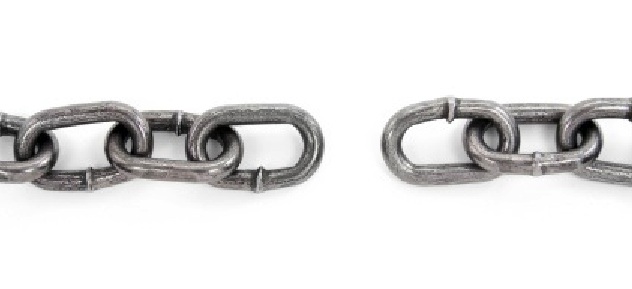 THE FIRST MISSING LINK
SPONTANEOUS GENERATION
NON-LIVING TO                  LIVING MATTER
George Wald:  “One has only to contemplate the magnitude of the task to concede that the spontaneous generation of a living organism is impossible.  Yet here we are, as a result, I believe, of spontaneous generation…
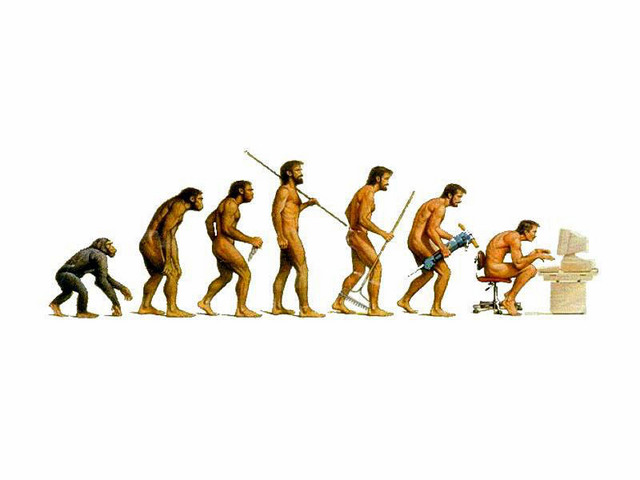 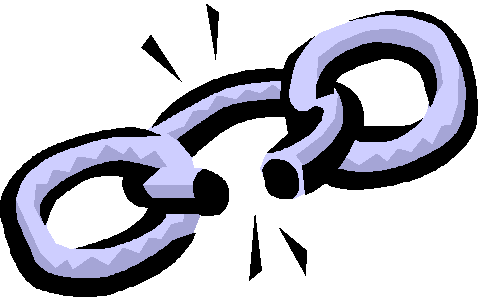 The “missing links are still missing!
Non-living to living
One-celled to multi-celled organisms
Invertebrates to vertebrates
Reptiles to birds
Primates to man
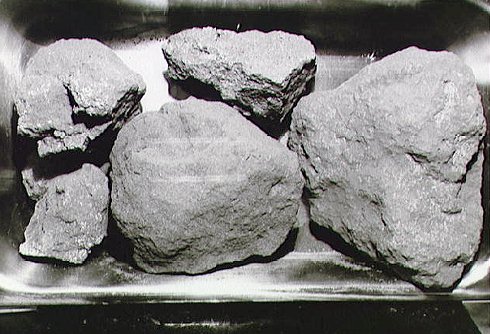 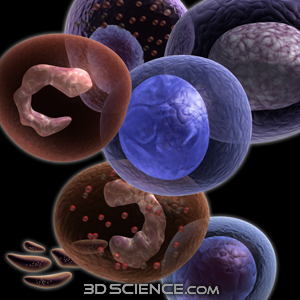 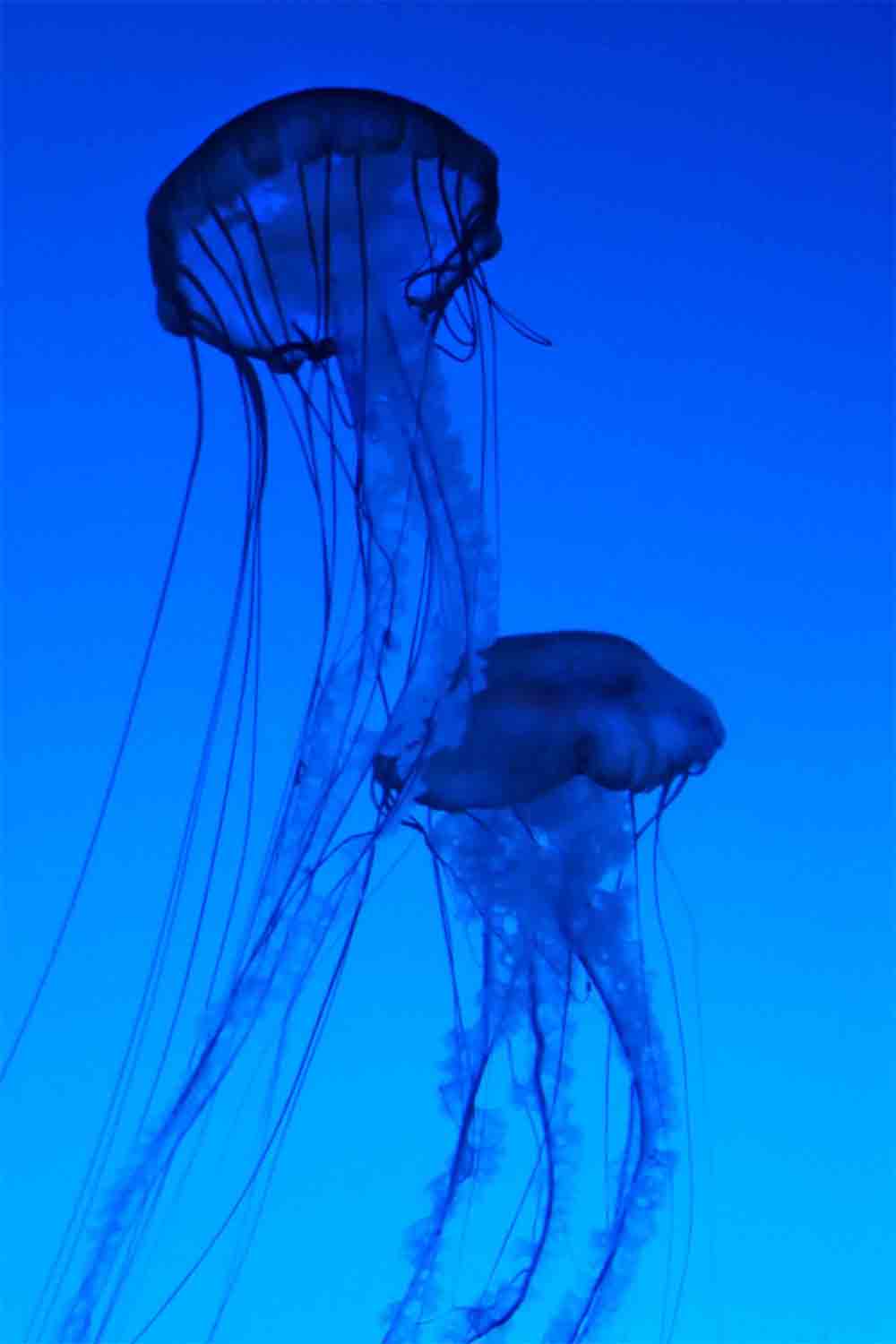 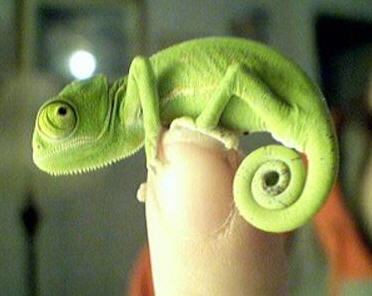 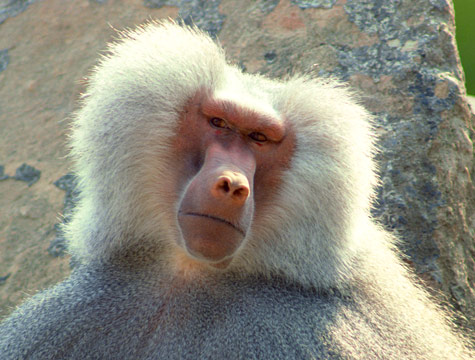 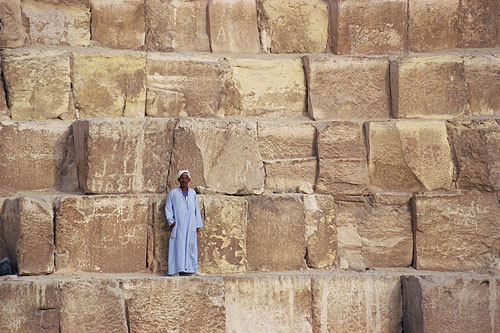 FOUNDATIONAL BELIEFS DETERMINE BASIC MORALITY:
Evolution is Degrading                         to Humanity
Evolution is Hostile to Reason
Evolution is Against Scripture
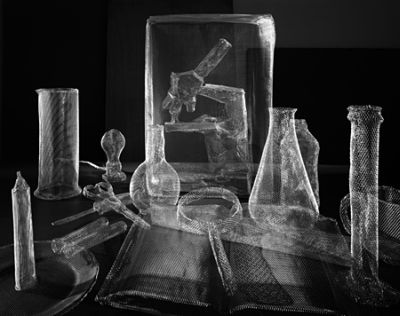 “The case for Darwinian evolution is bankrupt.  The evidence for Darwinism is not only grossly inadequate, it is systematically distorted.
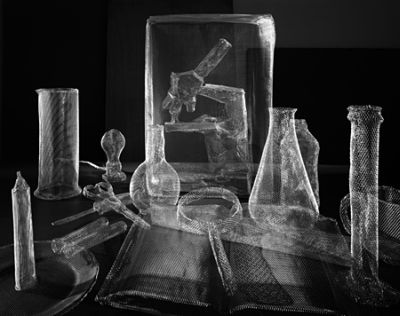 “I’m convinced that sometime in the not-to-distant future – I don’t know, maybe twenty or thirty years from now – people will look back in amazement and say:
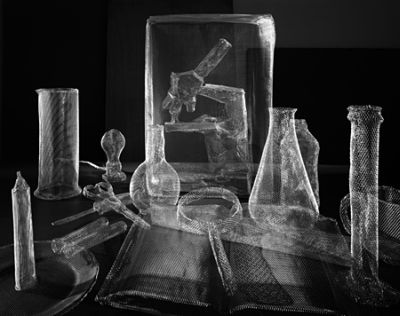 ‘How could anyone have believed this?’ Darwinism is merely materialistic philosophy masquerading as science, and people are recognizing it for what it is.”  - IBID. pp. 65,66
GOD –                           A PROVABLE BEING
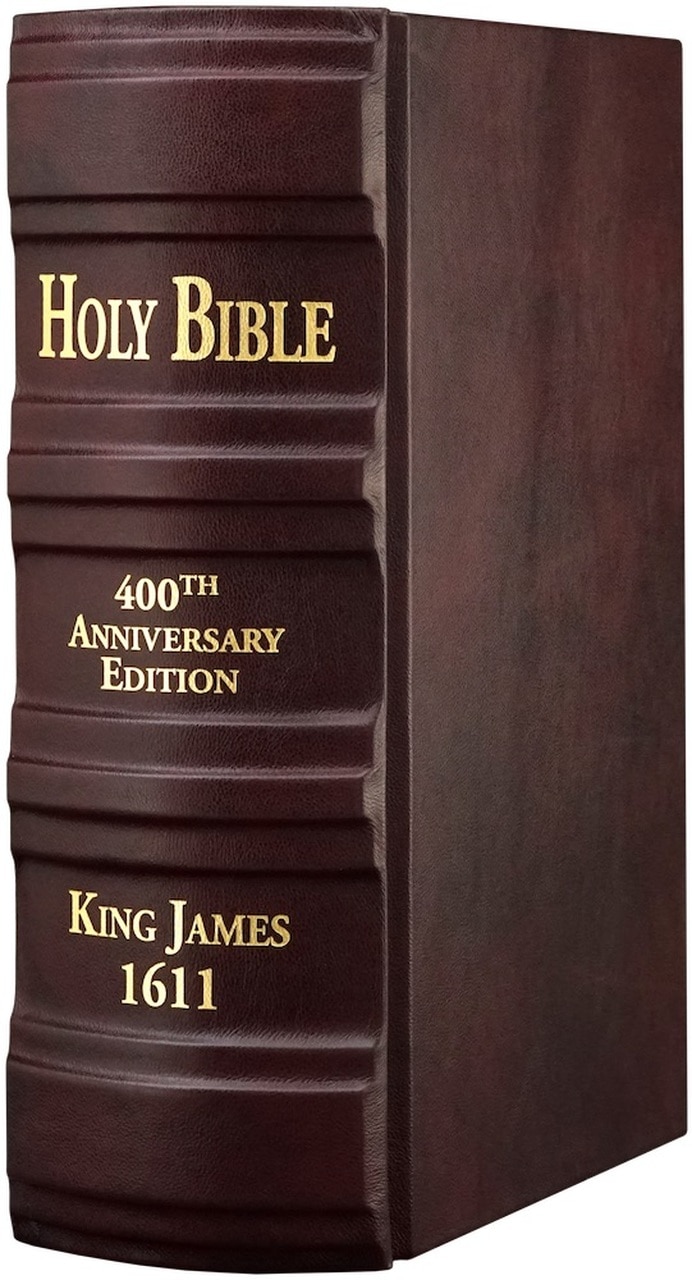 Proof from Scripture
Proof from Personal Experience
Proof from Nature
Proof from Conscience
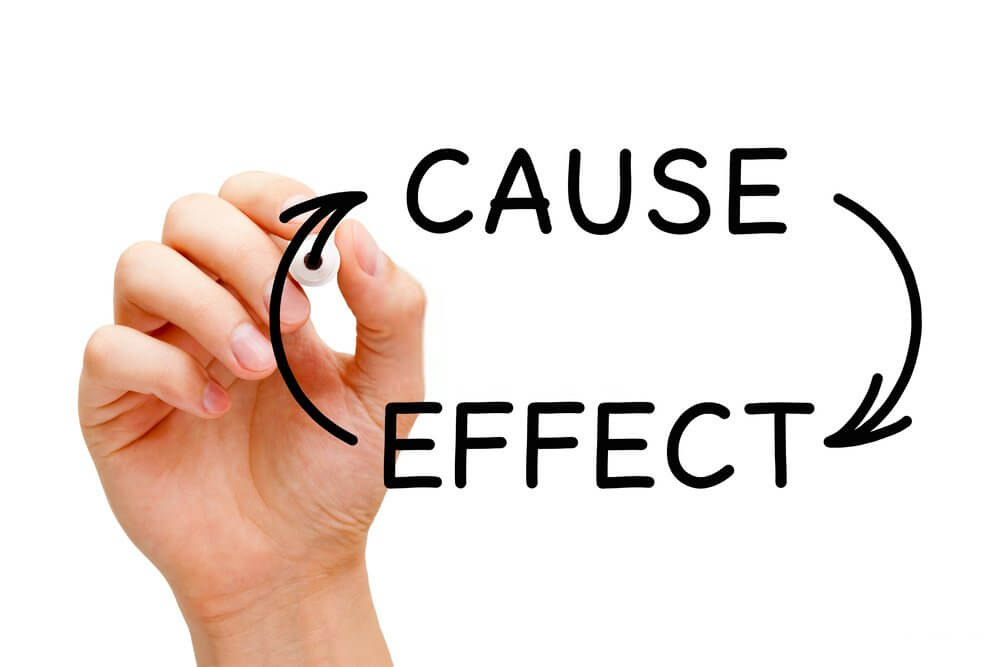 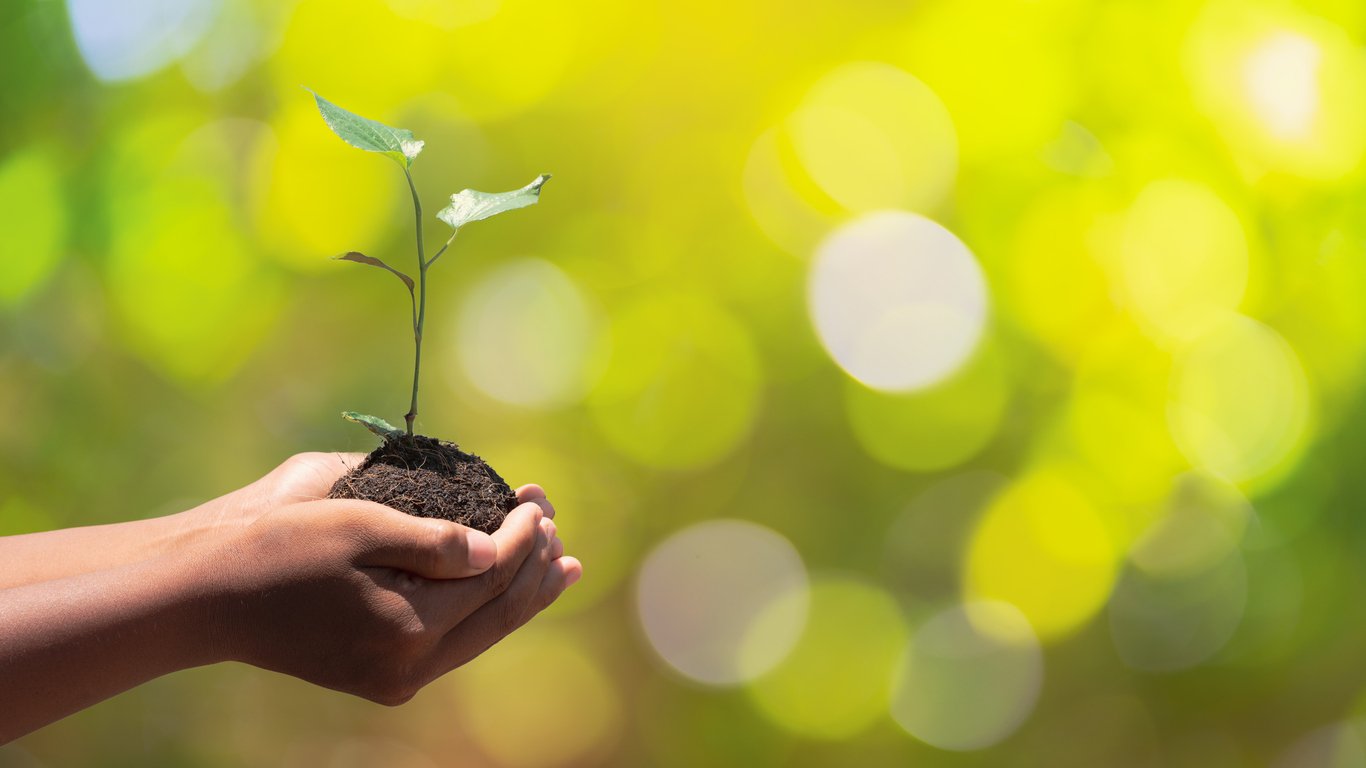 GOD –                           A PROVABLE BEING
Proof from Cause & Effect
(Cosmological Argument)
Proof from Life
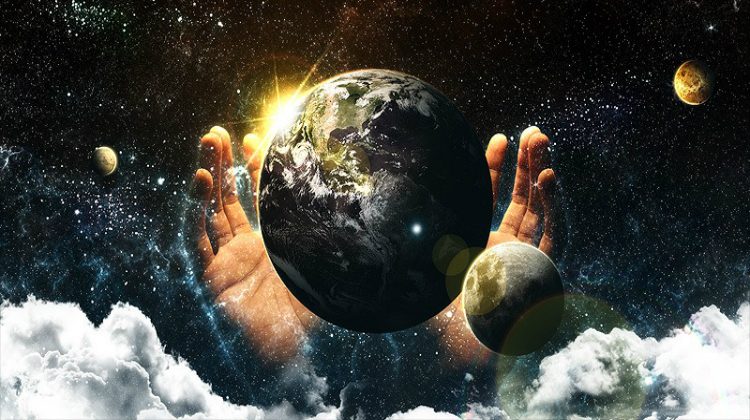 MEMORIZE
John 1:18                             No man hath seen God at any time; the only begotten Son, which is in the bosom of the Father, he hath declared him.
“God is not subject to the microscopic scrutiny of man,  God is the subject of revelation.”  - Ruckman
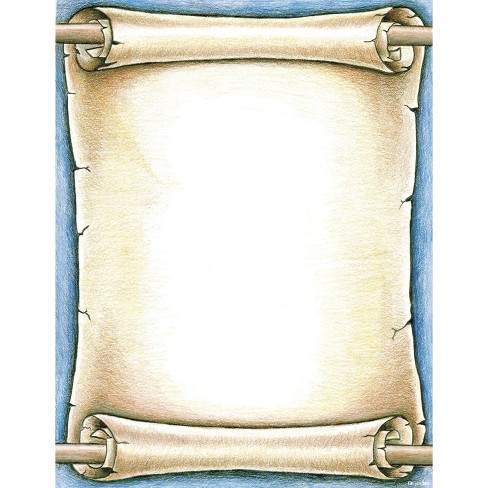 Doctrinal Statement (memorize)
In every Divine act all three members of the Godhead have a part, though not always an equal part.
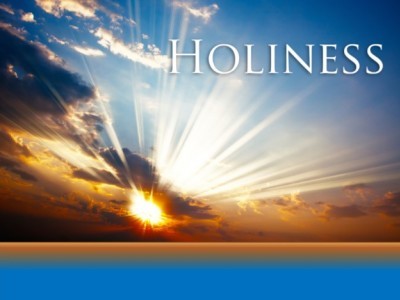 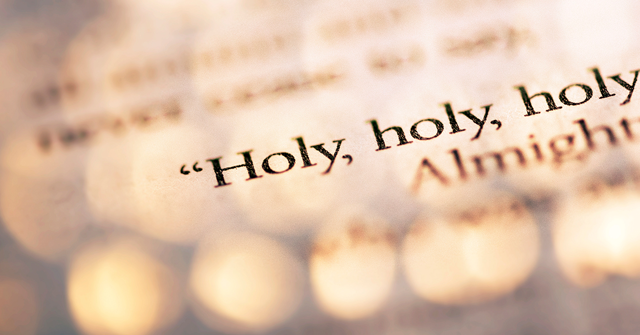 GOD –                           A BALANCED BEING
His Holiness
(Separates Him from His creation)
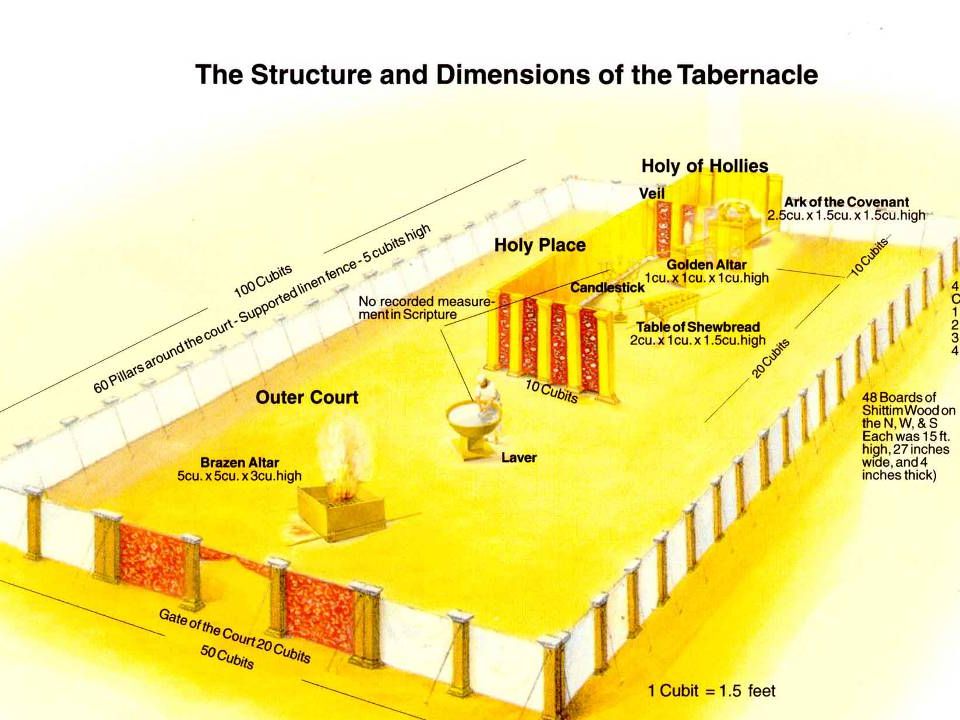 MEMORIZE
Isaiah 6:3                            And one (saraphim) cried unto another, and said, Holy, holy, holy, is the LORD of hosts: the whole earth is full of his glory.
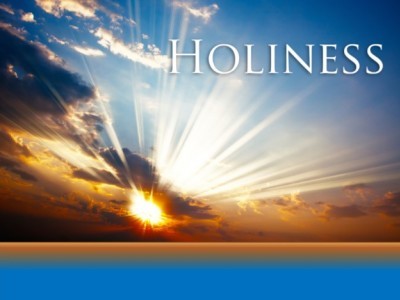 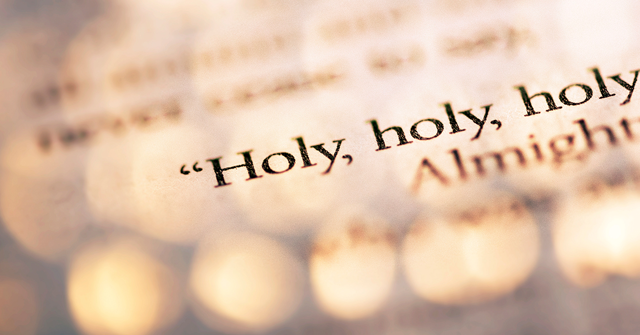 GOD –                           A BALANCED BEING
His Holiness
(Separates Him from His creation)
(Demands Punishment    for Sin)
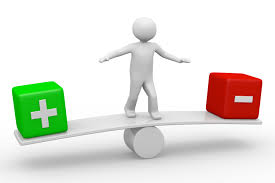 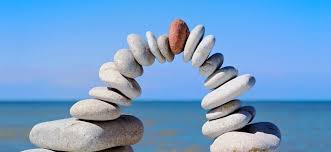 GOD –                           A BALANCED BEING
His Faithfulness:
(Trusted, reliable, dependable, trustworthy)
(Delivers on His promises)
[exceeding great & precious]
MEMORIZE
1Thes. 5:24 Faithful is he that calleth you, who also will do it.
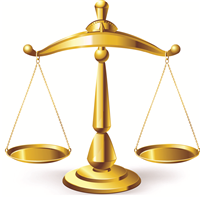 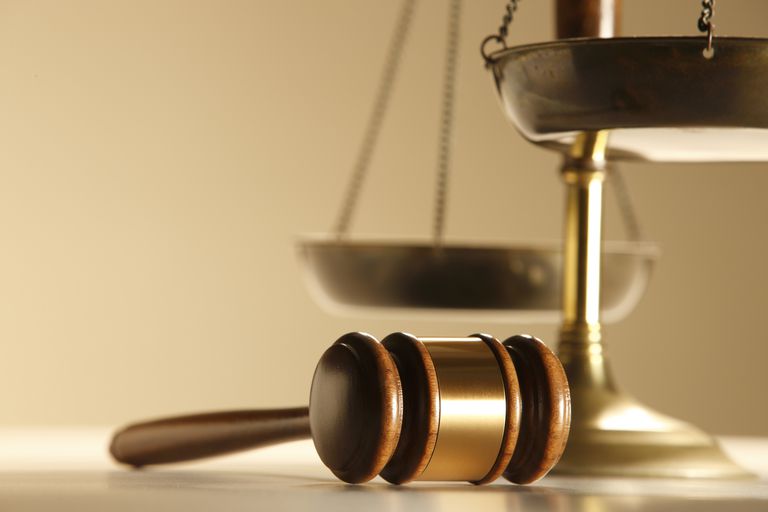 GOD –                           A BALANCED BEING
His Mercy:
MEMORIZE
Ps. 118:29 O give thanks unto the LORD; for he is good: for his mercy endureth for ever.
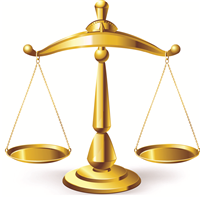 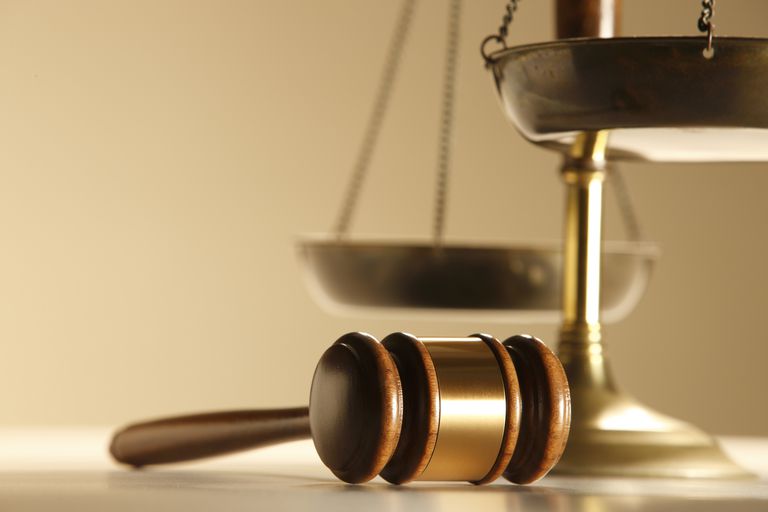 GOD –                           A BALANCED BEING
His Mercy:
(Contingent upon repentance)
(No mercy in Hell)
(Mercy here on just & unjust)
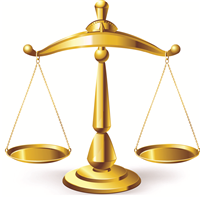 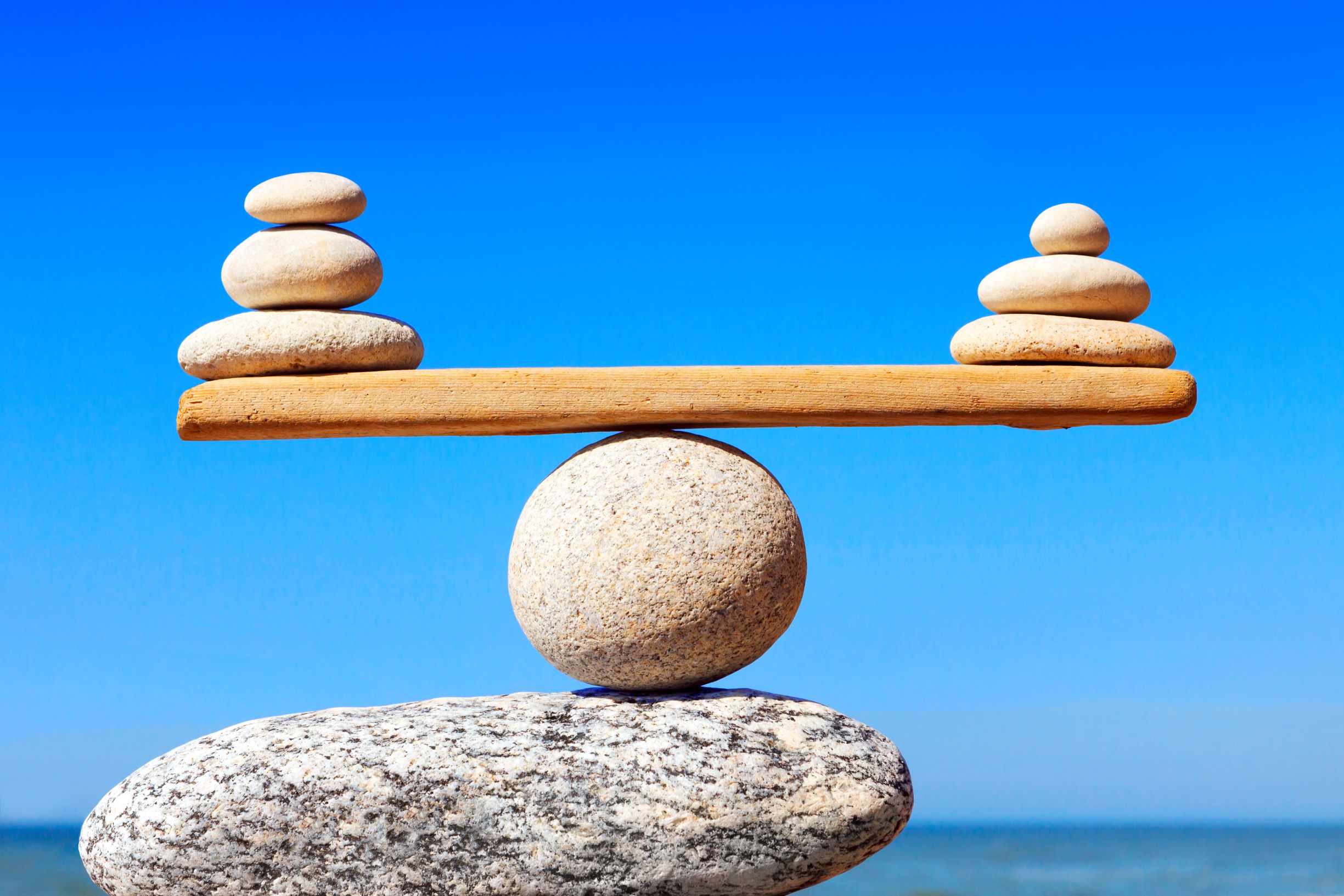 GOD –                           A BALANCED BEING
His Justice:
(good works for salvation is blasphemy)
(God’s Justice balances truth and
the love of God )
MEMORIZE
Is. 45:21b…there is no God else beside me; a just God and a Saviour; there is none beside me.
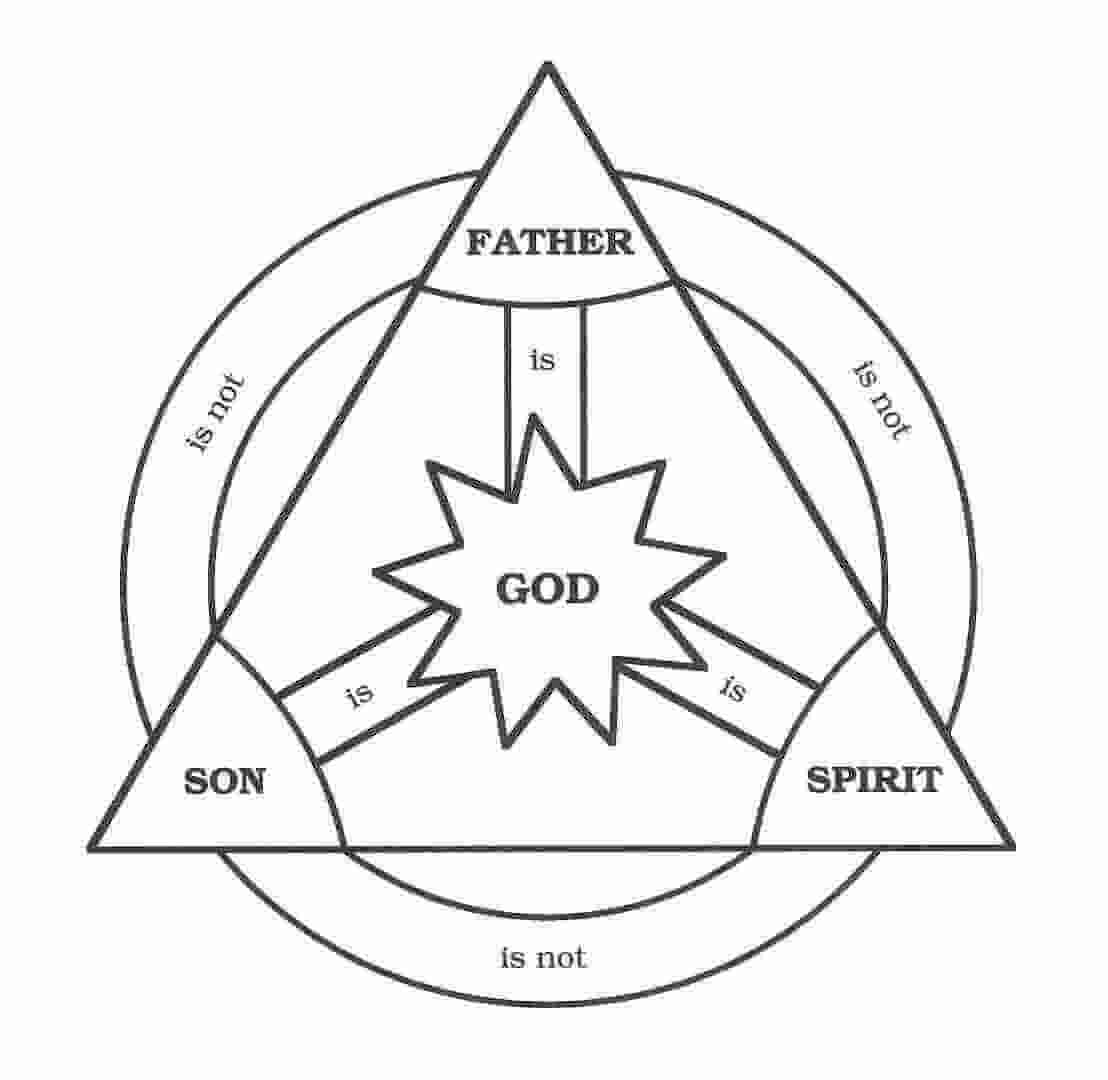 The Holy Trinity
No confusion

Absolute Balance
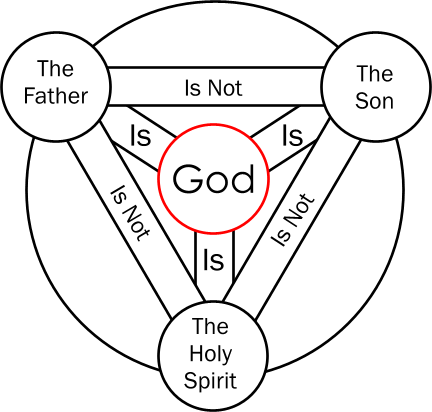 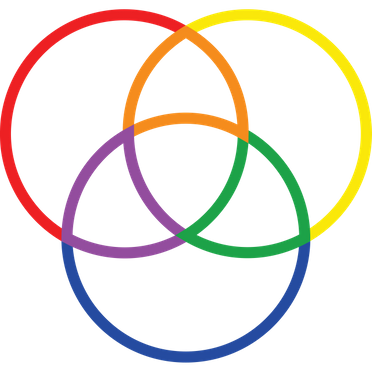 GOD –                           A TRIUNE BEING
The Unity and Trinity of God

UNITY – ONE GOD
TRINITY – THREE PERSONS
“Elohim” = plural noun translated “God” in KJB
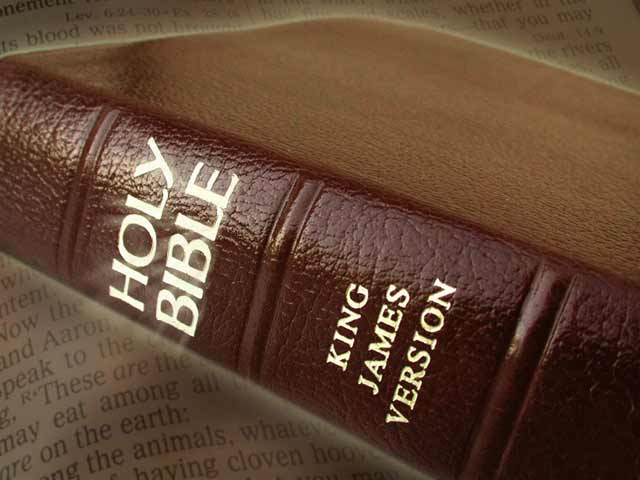 MEMORIZE
HEBREWS 4:12
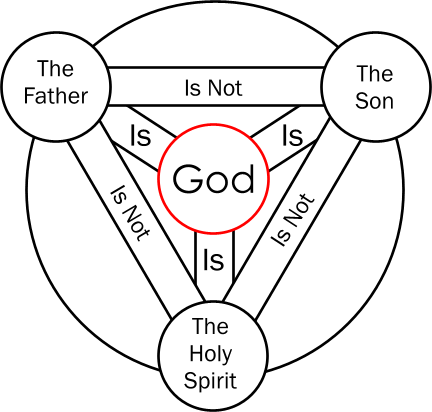 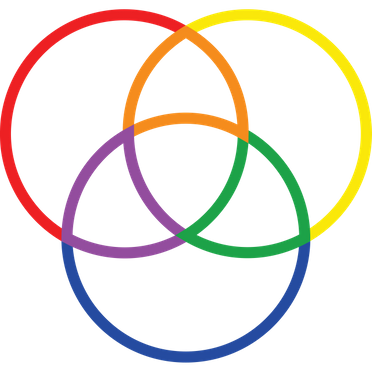 GOD –                           A TRIUNE BEING
Scripture Proofs
(1 God – 3 distinct Persons)
(Many scriptural proofs)
Memorize: Mt. 28:19,
Mt. 3:16,17
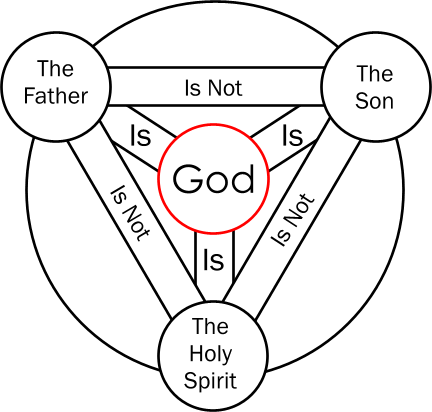 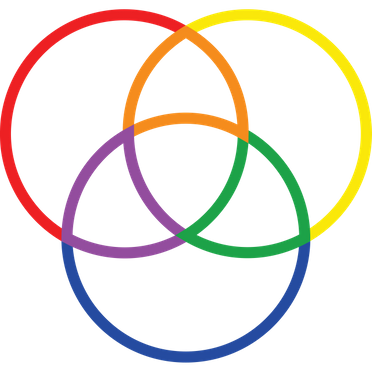 GOD –                           A TRIUNE BEING
Doctrinal Statement:
By the Trinity of God is meant that He is one in being and substance, possessed of three personal distinctions, revealed to us as Father, Son and Holy Spirit.
MEMORIZE
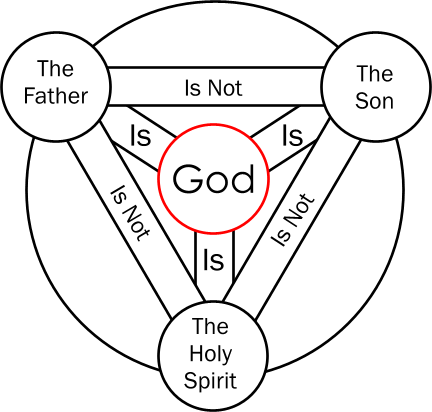 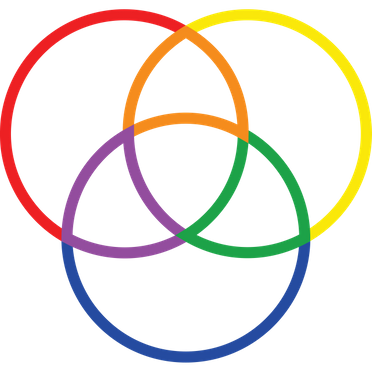 GOD –                           A TRIUNE BEING
Scripture Proofs in N.T.:
Great Commission – Mt. 28:19
Apostolic Benediction – 2 Cor. 13:14
Jesus’ Baptism – Mt. 3:16,17
Teachings of Christ – John 14:16
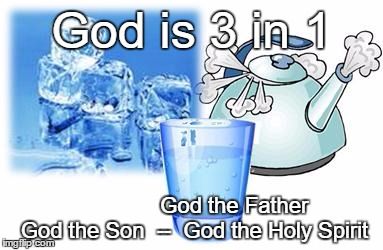 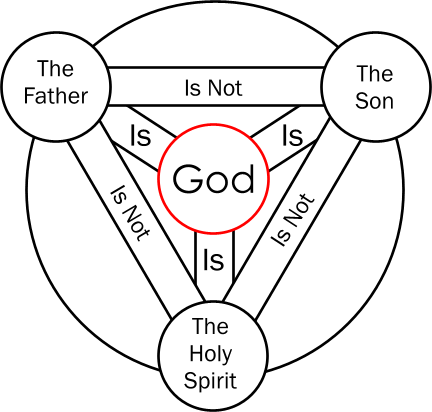 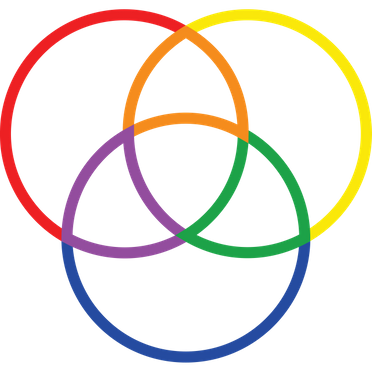 GOD –                           A TRIUNE BEING
Scripture Proofs in N.T.:
Great Commission – Mt. 28:19
Apostolic Benediction – 2 Cor. 13:14
Jesus’ Baptism – Mt. 3:16,17
Teachings of Christ – John 14:16
Paul’s Teachings – 1 Cor. 12:4-6
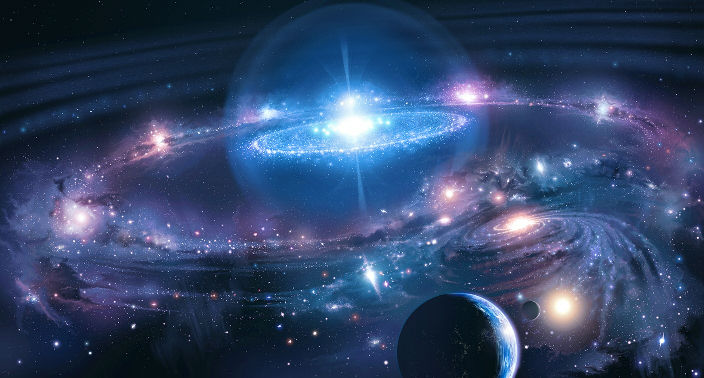 TOTALLY AWESOME!
HIS CREATION: Gen. 1:1
The Universe:
        “In the beginning (time)
        God created (energy)
        the heaven (space)
        and the earth.” (matter)
MEMORIZE
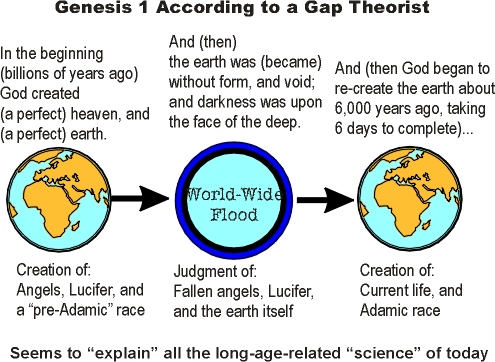 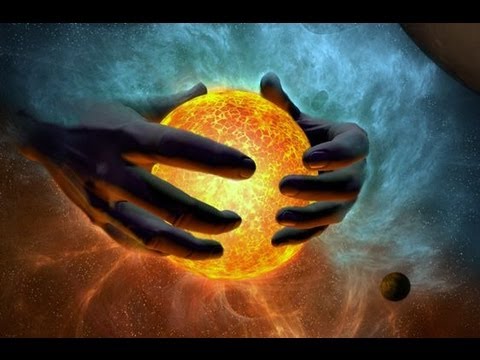 RECENT CREATION:The Bible View
Considers Genesis 1 an outline             of creation: 
Gen. 1:1 Introductory Sentence
Gen. 1:2  “was”  not “became”
Gen. 1:3ff  Details of creation
(Day 1, 2, 3 etc.)
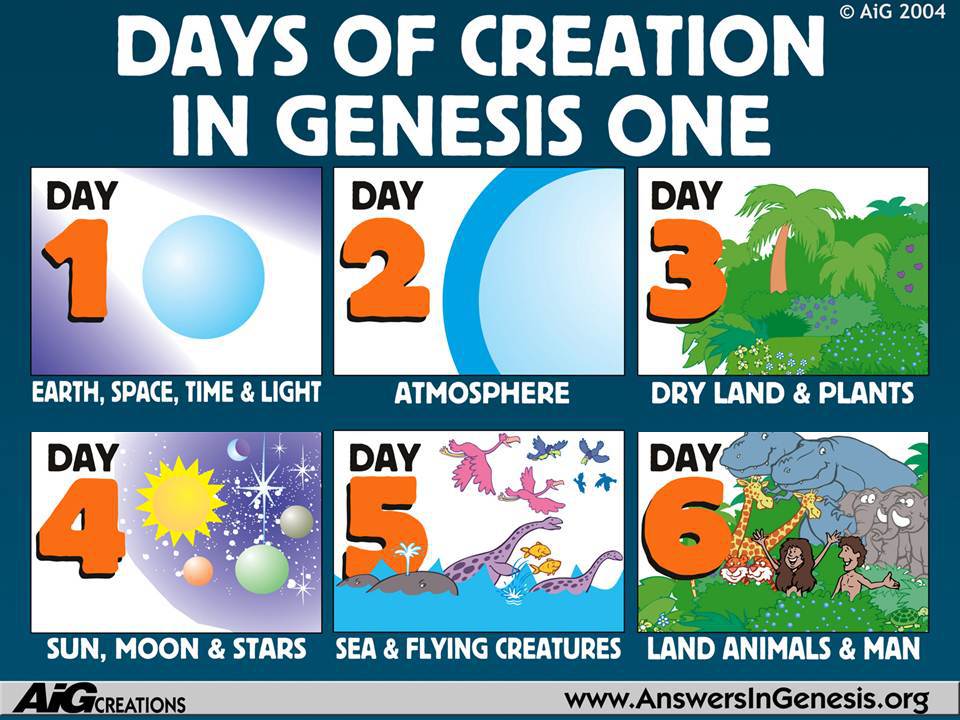 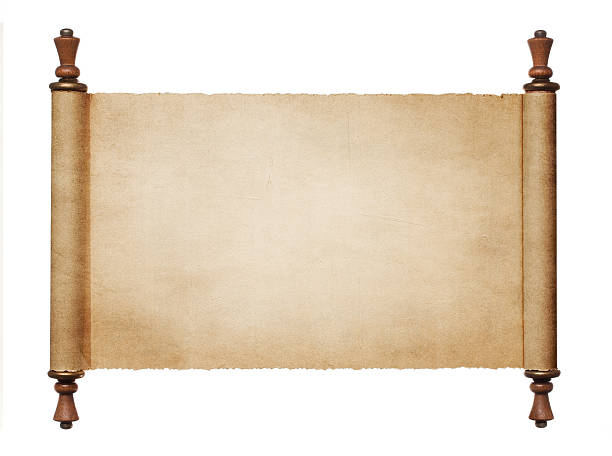 The Dispensational Approach to                     God’s Word:
“AS” – “LIKE”
SCRIPTURE MUST BE ACCEPTED AS GOD’S WORD
SCRIPTURE MUST BE INTERPRETED LITERALLY
SCRIPTURE MUST NOT BE SPIRITUALIZED
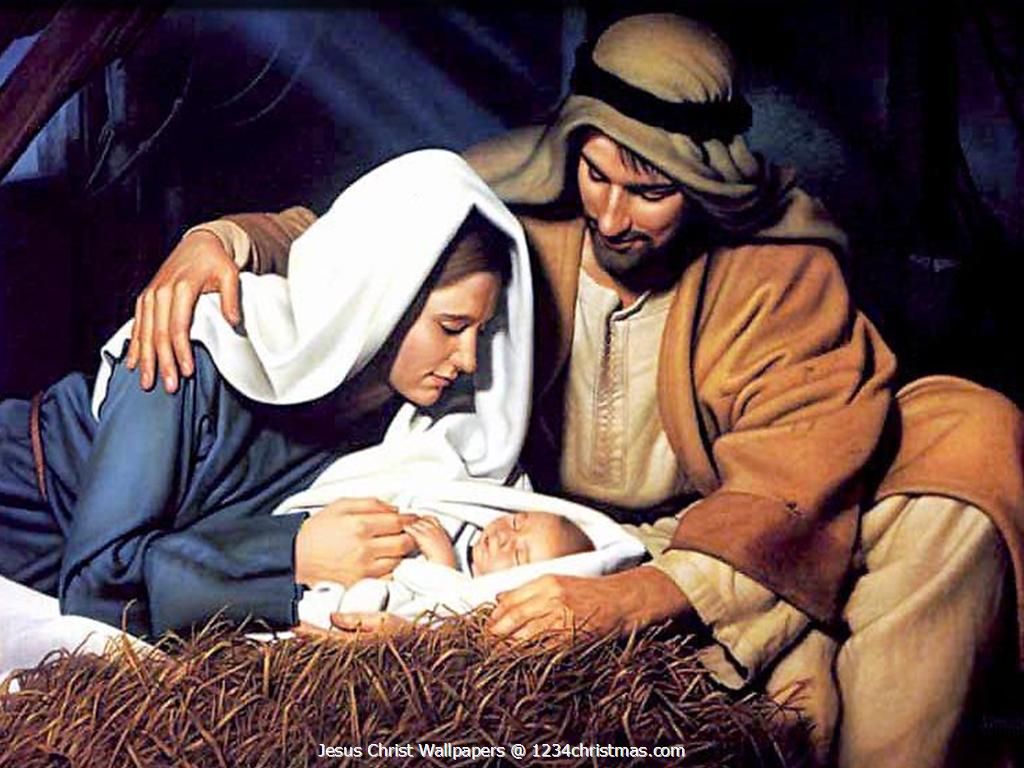 MEMORIZE:  Philippians 2:5-7
INCARNATION!
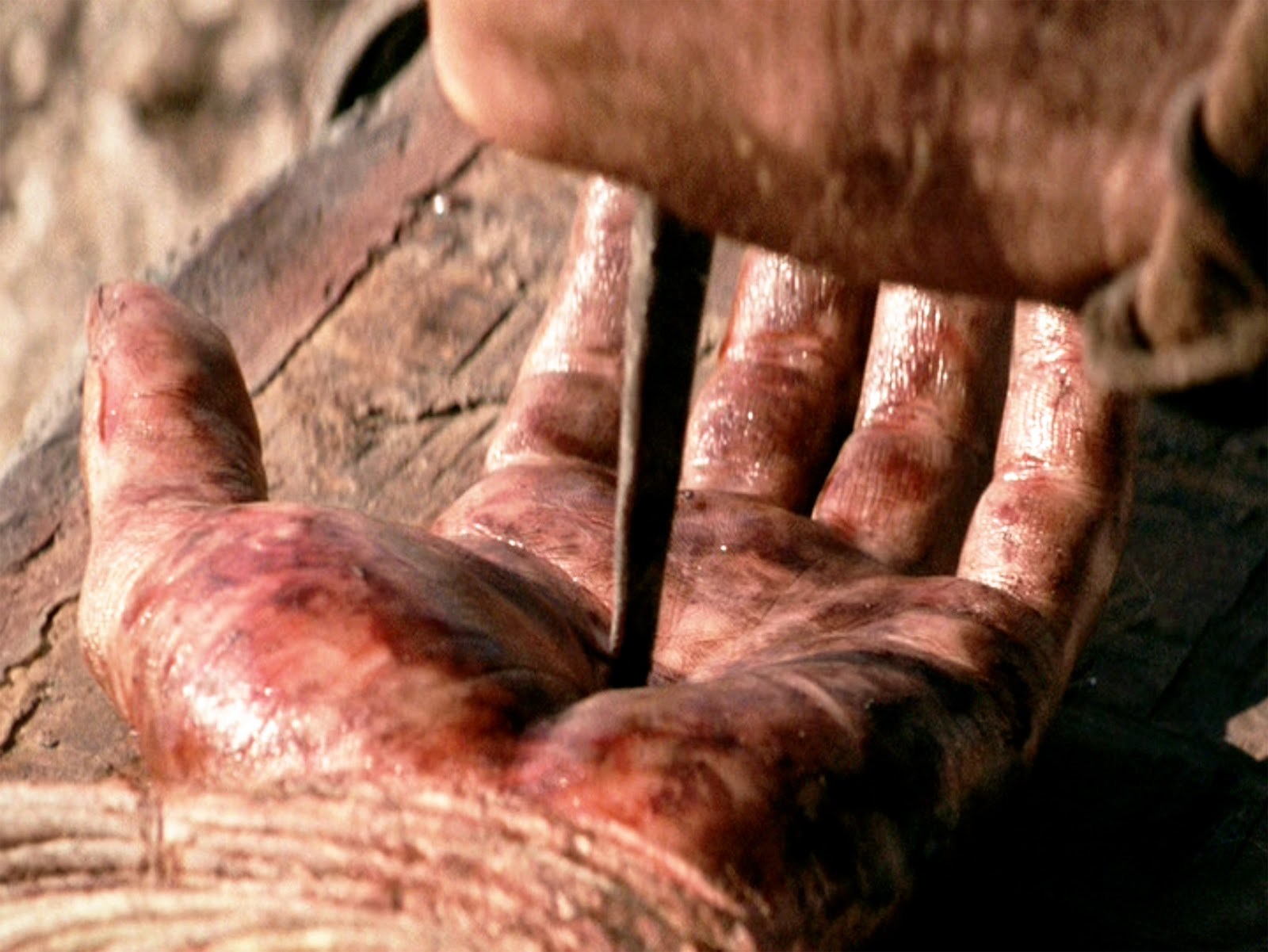 MEMORIZE: 2 Cor. 5:21
REDEMPTION
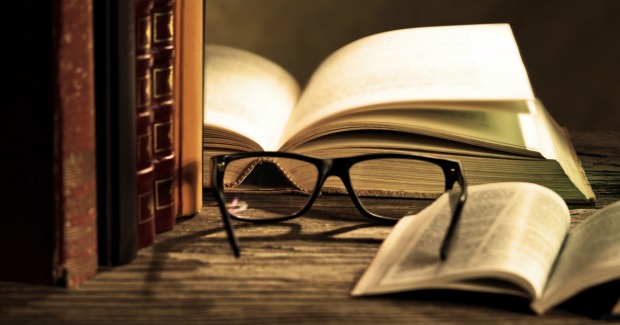 THE SCHOOLS OF THEOLOGY
CATHOLICISM
CONSERVATIVE PROTESTANT
REFORMED CALVINISTIC PROTESTANT (study)
ARMINIAN PROTESTANT
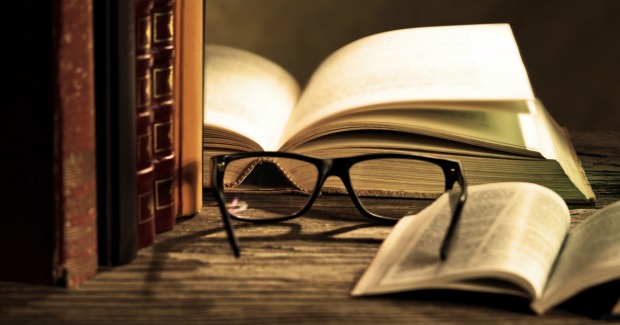 THE SCHOOLS OF THEOLOGY
LIBERAL PROTESTANT
NEO-ORTHODOX
FUNDAMENTALISM
NEO-EVANGELICALISM
BIBLE BELIEVING THEOLOGY
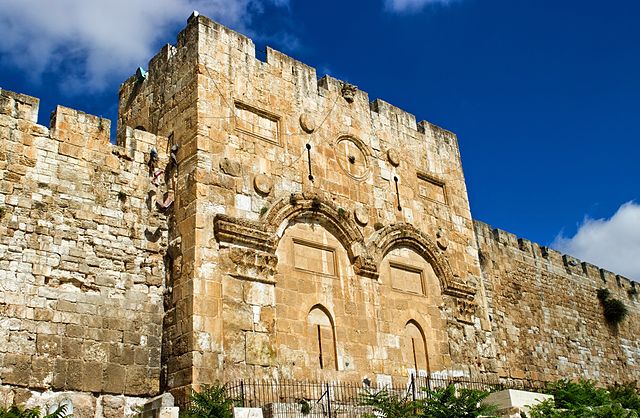 EAST GATE BAPTIST COLLEGE
Baptist Doctrine
Systematic Theology
Theology  Proper
Dr. Paul C. Fedena
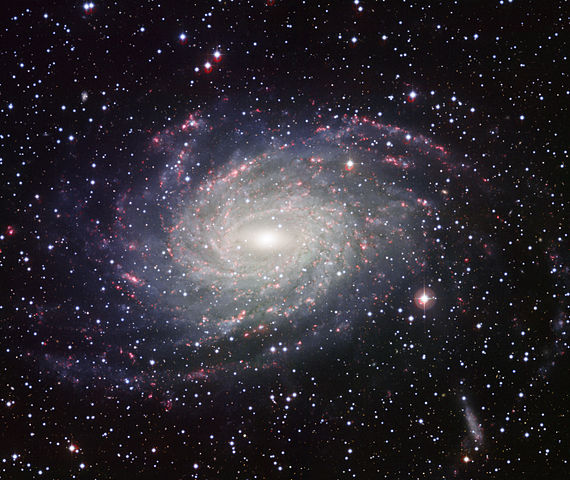 GOD –                          AN INFINITE BEING
His Eternality
(Unending Existence)

Memorize Rev.1:8
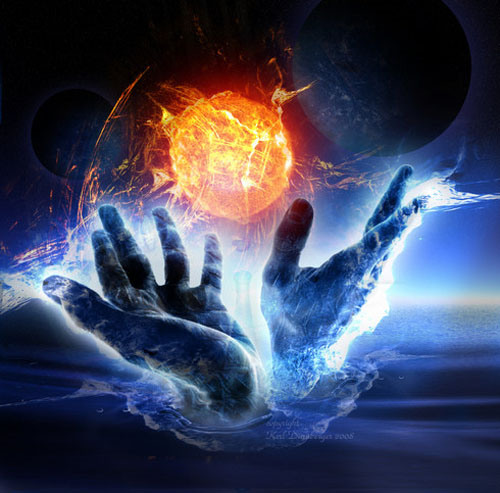 GOD –                          AN INFINITE BEING
His Omnipotence
(Almighty Power)
Memorize Rev. 4:11
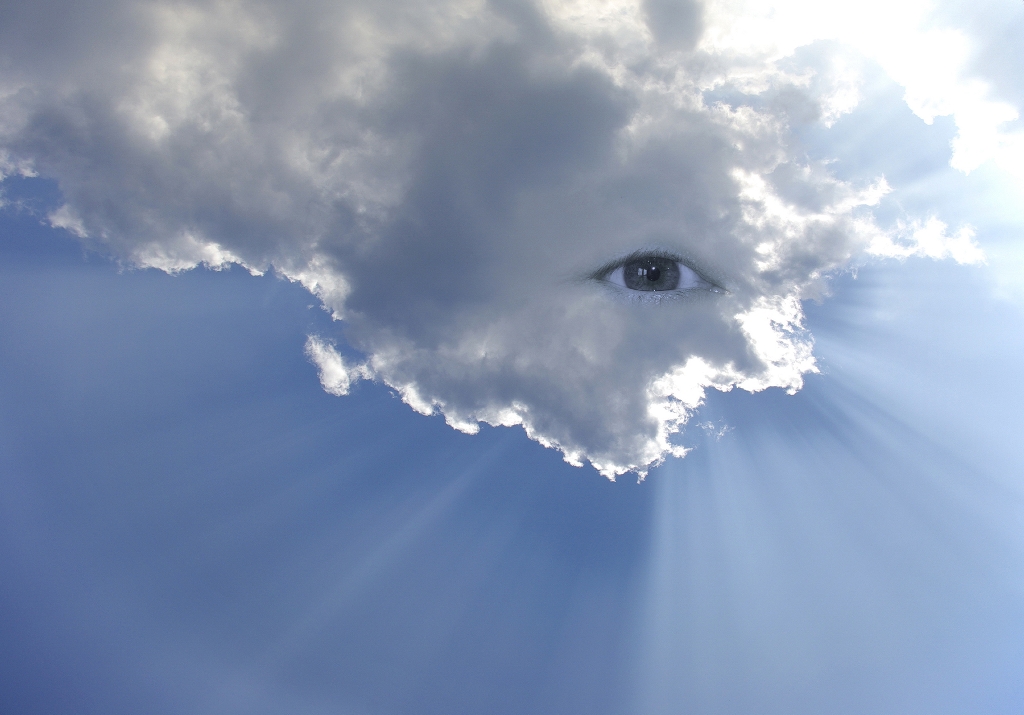 GOD –                          AN INFINITE BEING
His Omniscience
(Absolute Knowledge)

Proverbs 15:3
GOD –                          AN INFINITE BEING
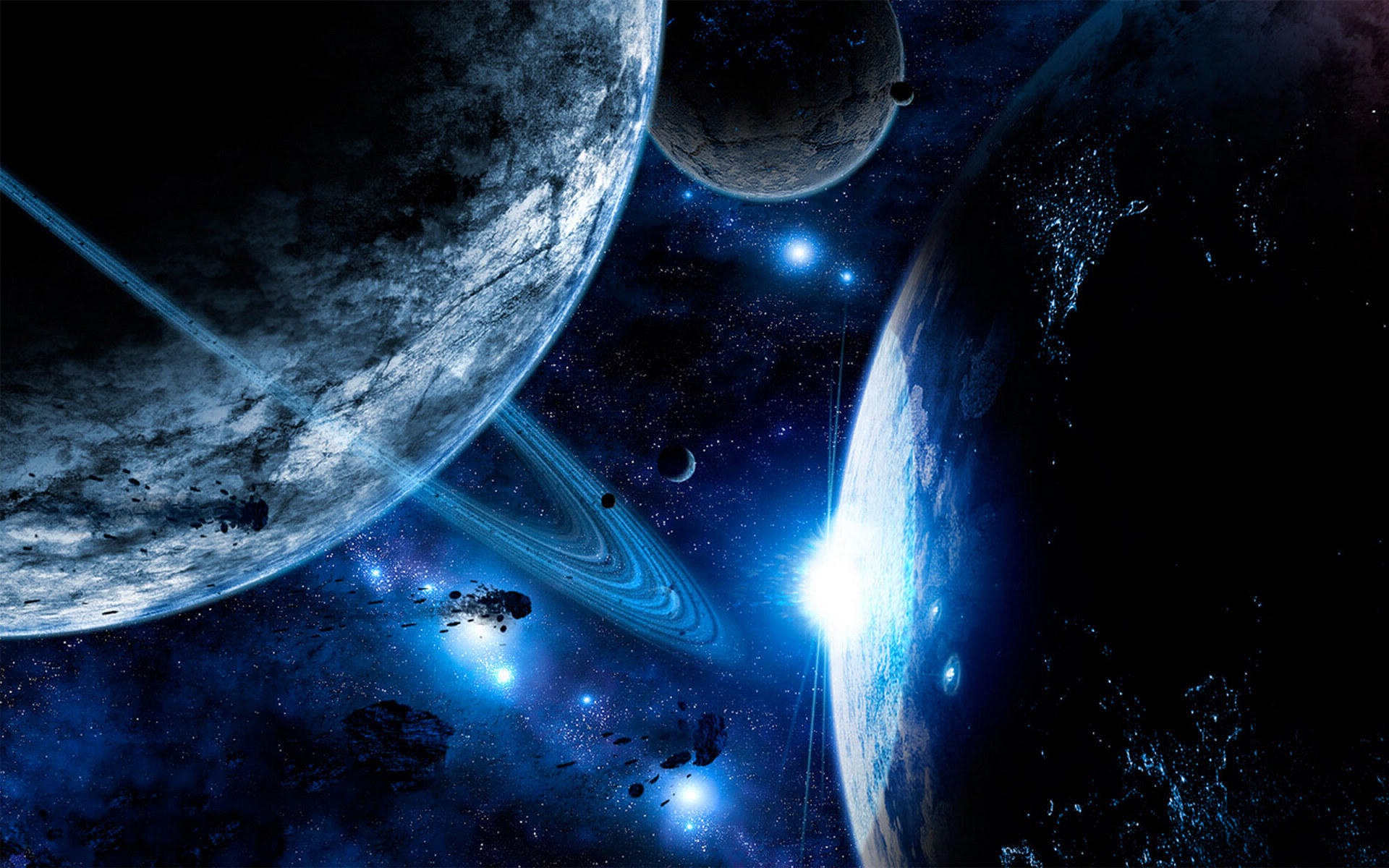 His Omnipresence)
(Universal Presence)

Jeremiah 23:24
GOD –                          AN INFINITE BEING
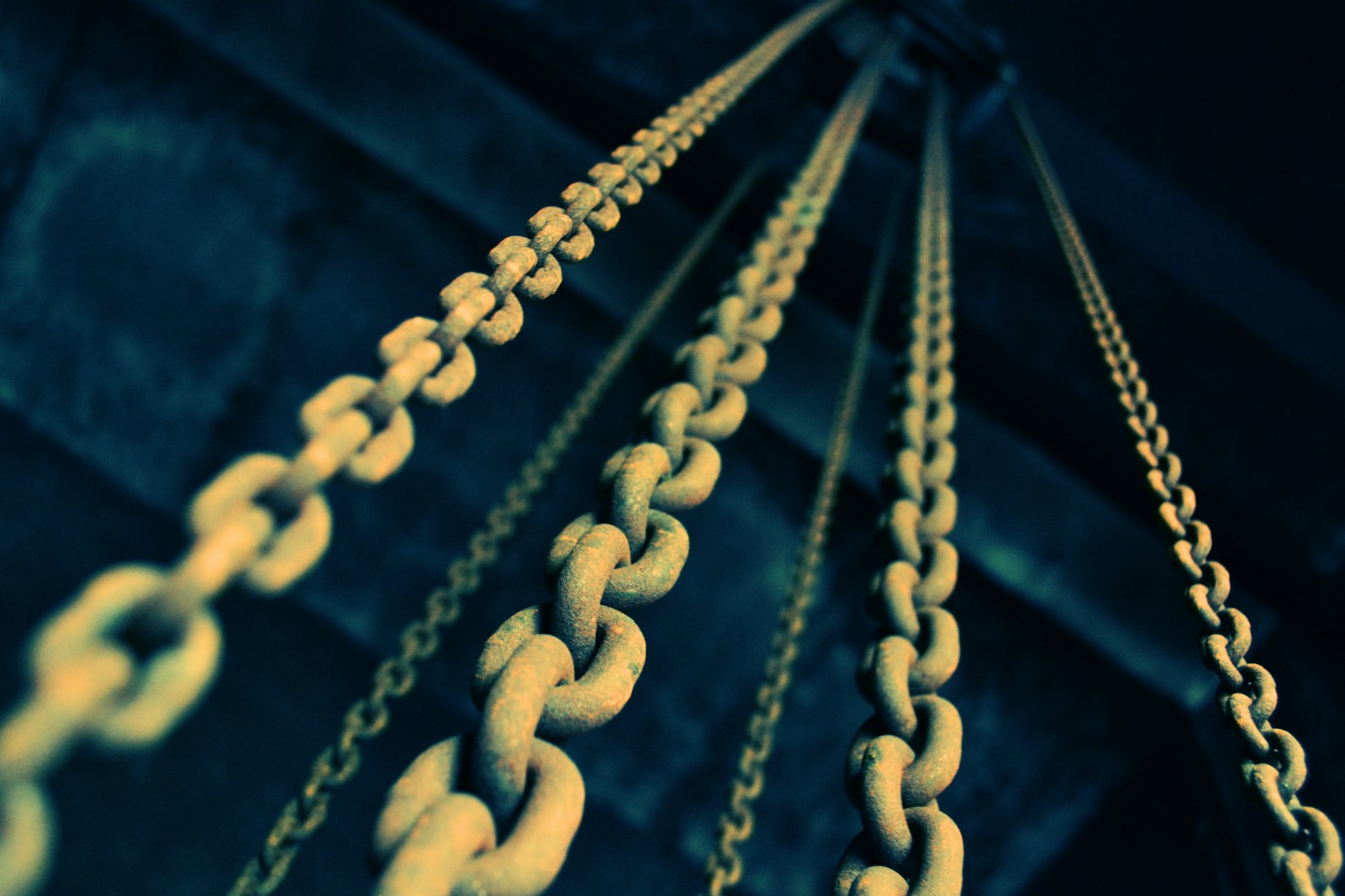 His Immutability)
(Unchangeableness)

Malachi 3:6a
GOD –                          AN INFINITE BEING
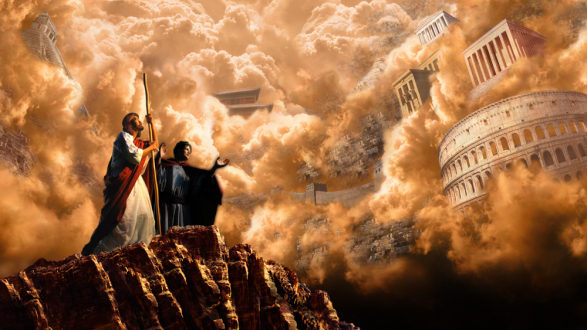 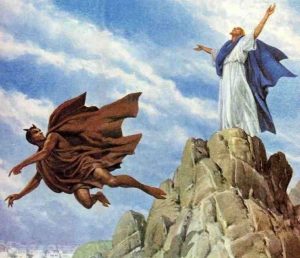 His Impeccability
(Flawlessness)

James 1:13
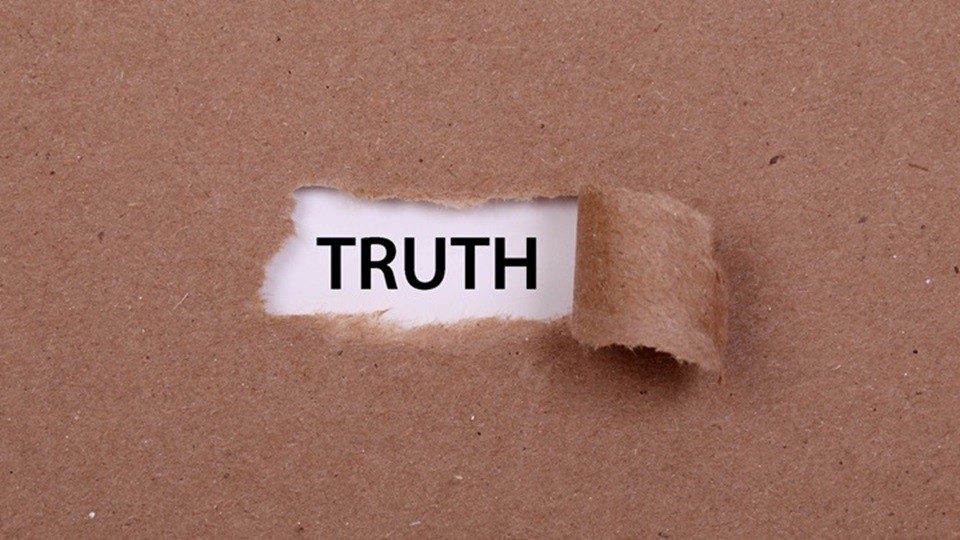 GOD –                          AN INFINITE BEING
His Truthfulness)
(Absolute Truth)
John 14:6
GOD –                          AN INFINITE BEING
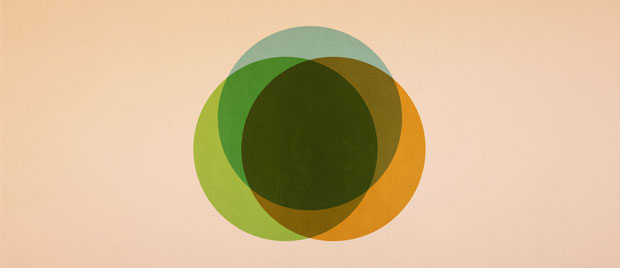 His Unity)
(Total Oneness)

Deut. 6:4
GOD –                          AN INFINITE BEING
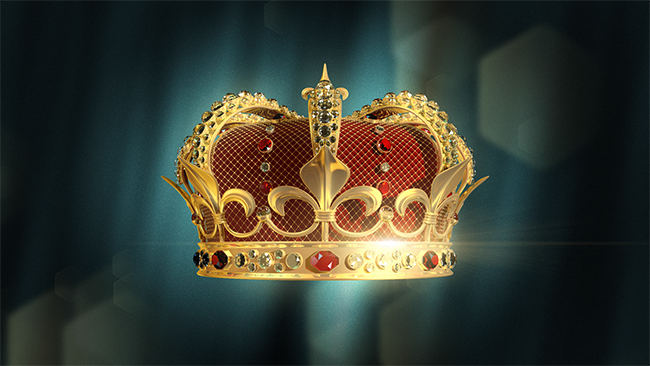 His Glory
(Total Majesty)

2 Peter 1:16
GOD –                          AN INFINITE BEING
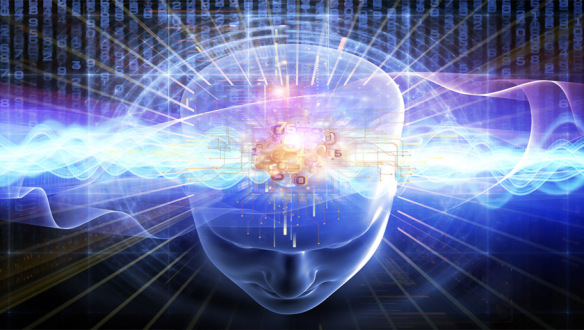 His Transcendence:
(Distinct from His Creation)

Romans 11:33
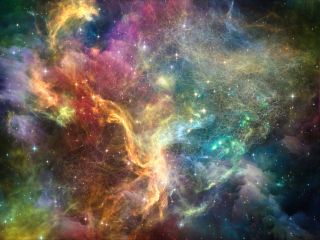 TOTALLY AWESOME!
Romans 11:33O the depth of the riches both of the wisdom and knowledge of God! how unsearchable are his judgments, and his ways past finding out!
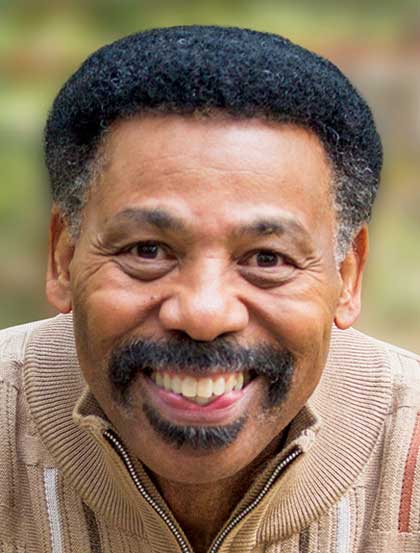 GOD IS!
“There is only one true God, not the god of this or that religion.  You are either related to the one true God, Who is transcendent, spirit, eternal and immutable, or to no god.”
Dr. Tony Evans
GOD –                          AN INFINITE BEING
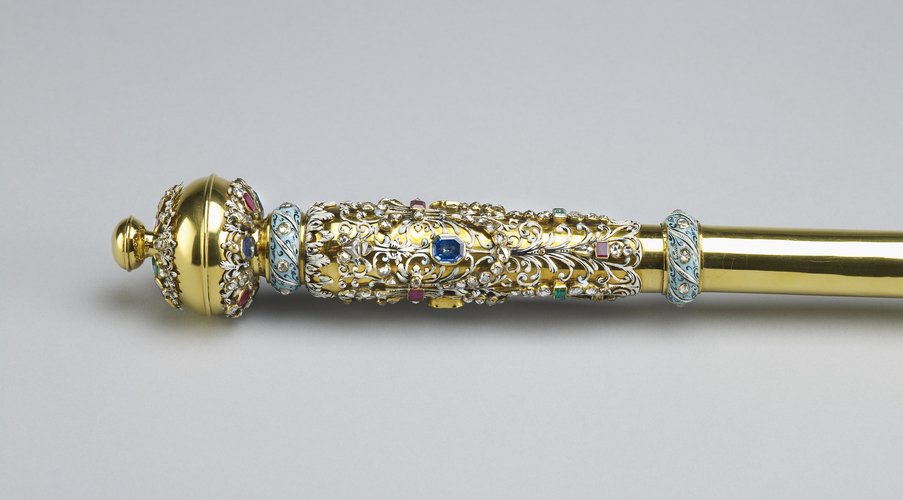 His Sovereignty)
(Absolute Authority)
Memorize Deut. 55:8,9
God’s sovereignty means that though He allows and permits alternate choices among men, He will ultimately achieve His intended purpose;  His will cannot ultimately be thwarted because He is God.
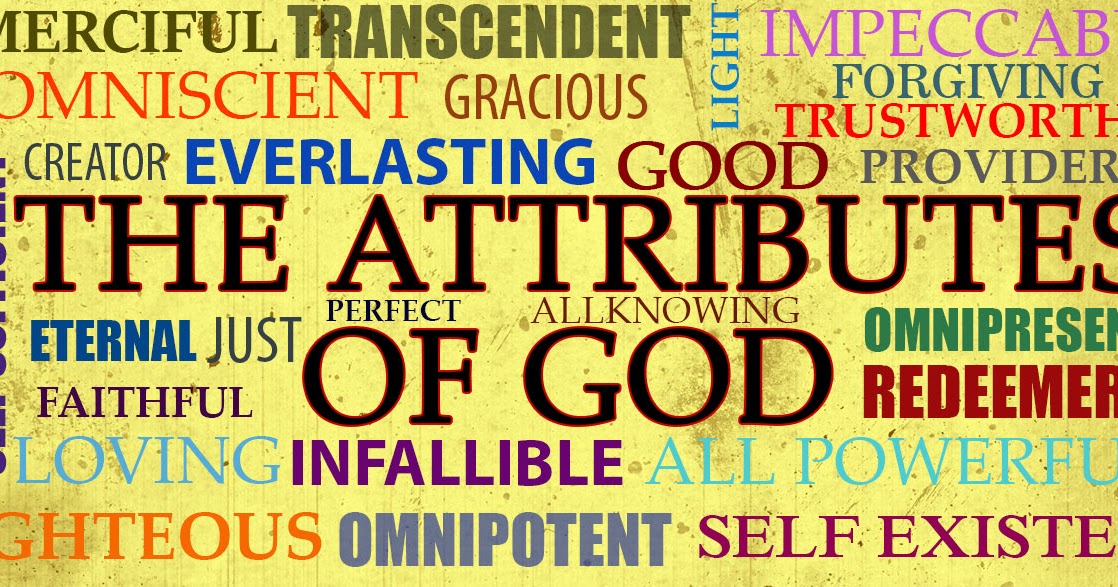 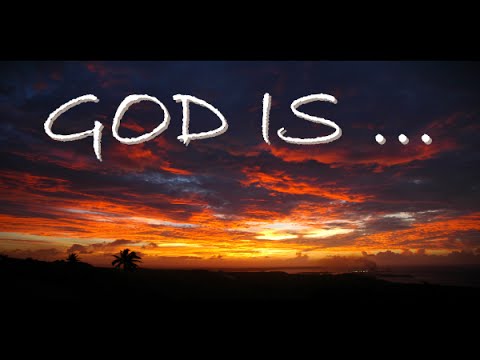 His Non-Communicable Attributes or Characteristics
NEXT…
His Communicable Attributes
(We can be like Him!)
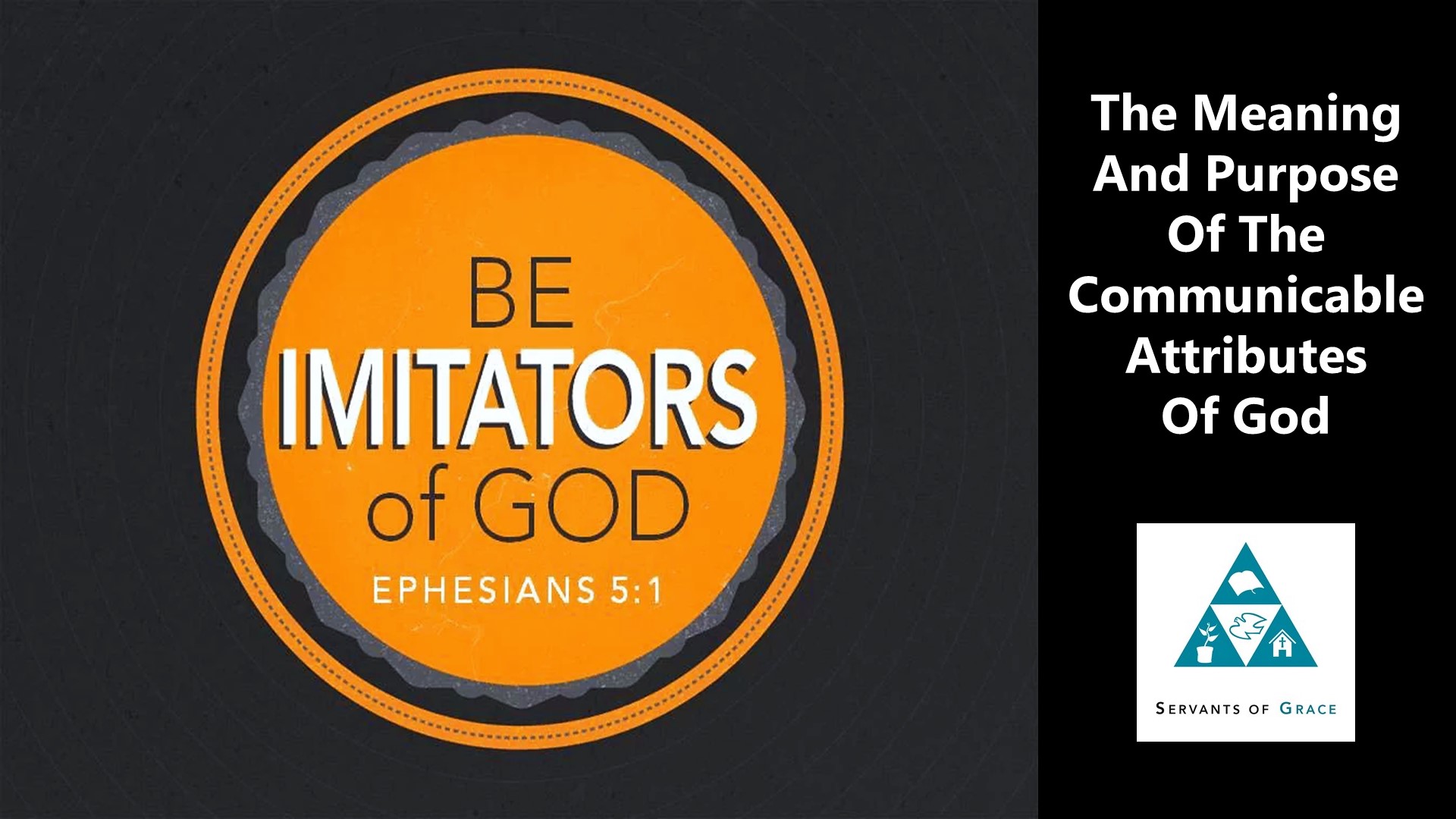 HOW CAN WE BE LIKE GOD?
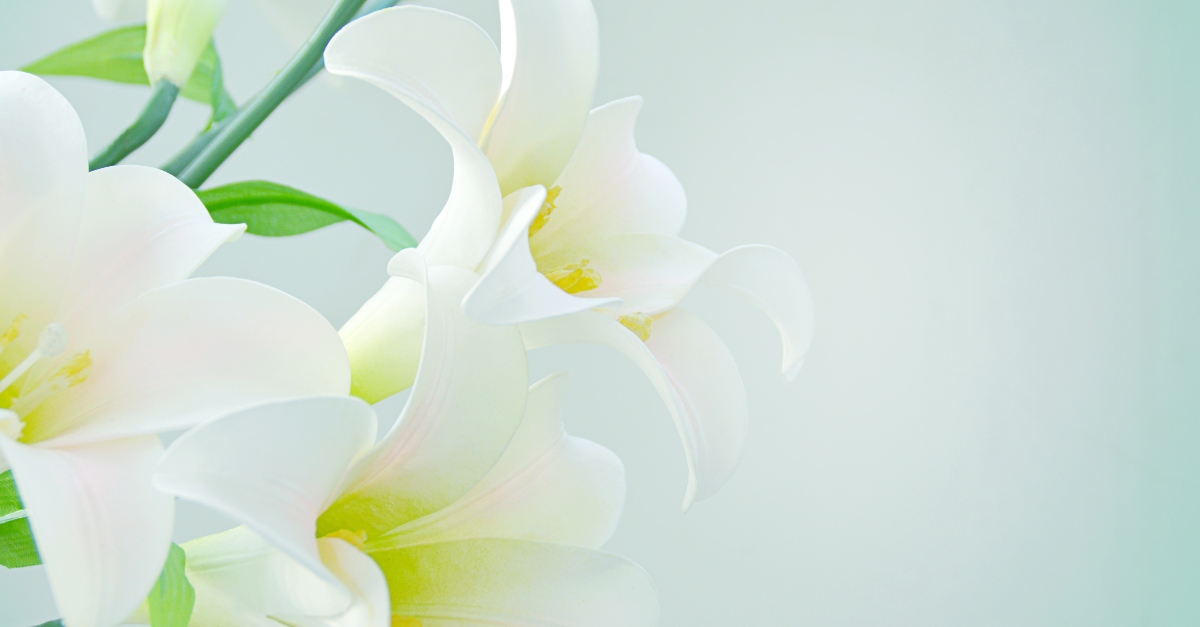 GOD’S COMMUNICABLE ATTRIBUTES:
His Holiness
(Absolute Purity)

1 Peter 1:16
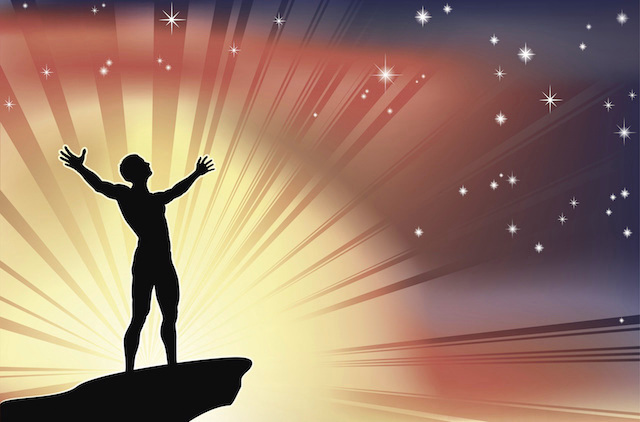 GOD’S COMMUNICABLE ATTRIBUTES:
His Righteousness
(Absolute or Positive Goodness)

2 Cor. 5:21
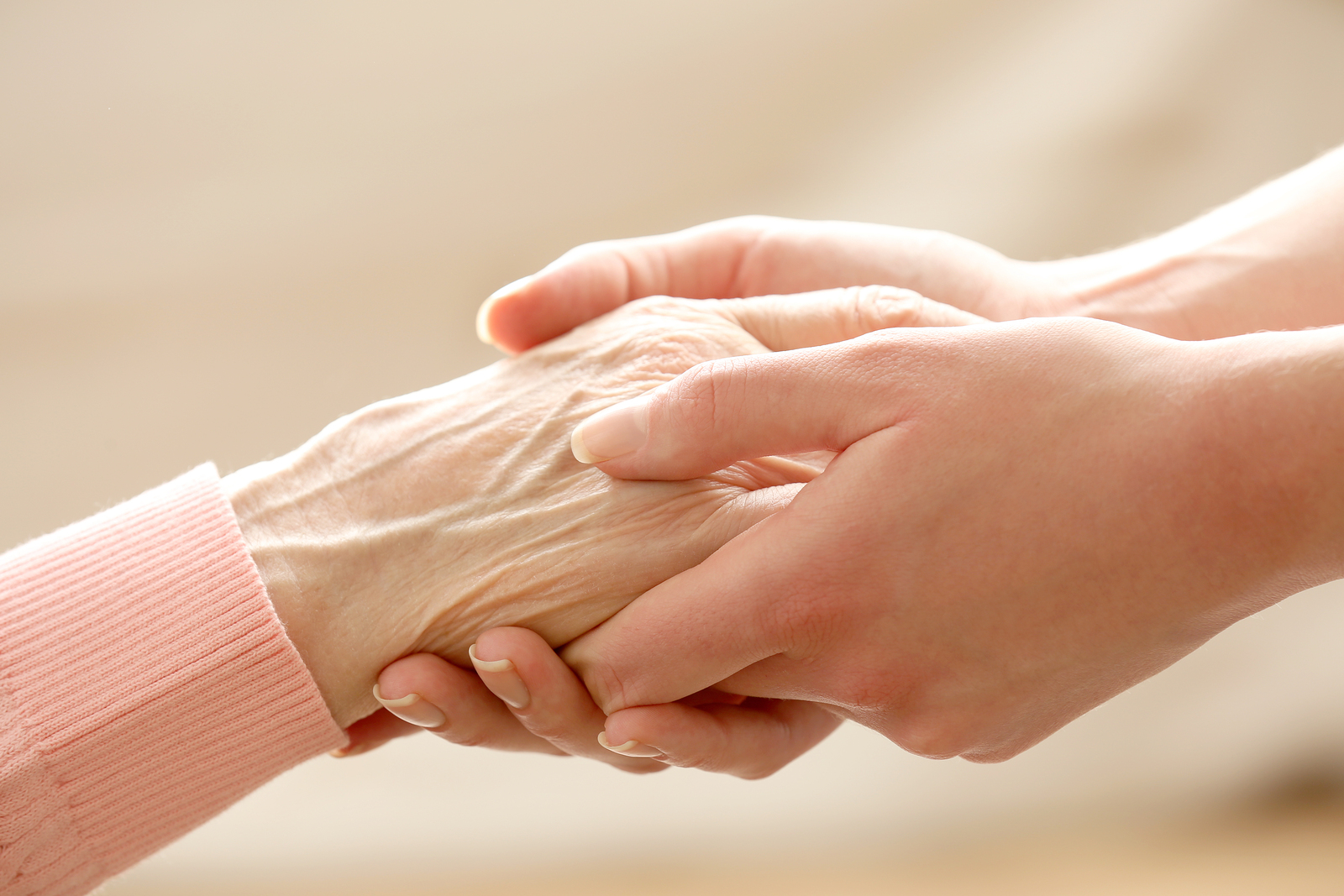 GOD’S COMMUNICABLE ATTRIBUTES:
His Mercy
(Ultimate Compassion)

Luke 6:36
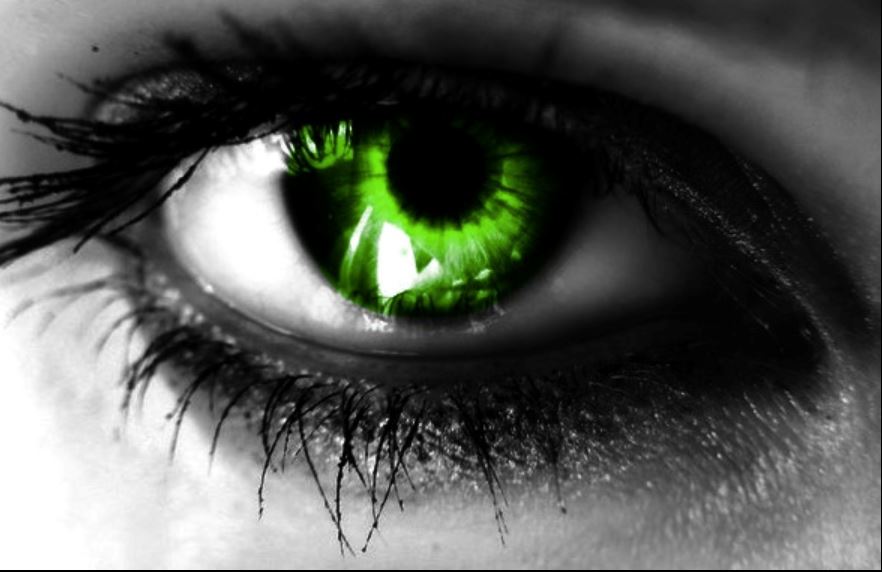 GOD’S COMMUNICABLE ATTRIBUTES:
His Jealousy
(Intolerance of Idolatry)
Num. 5:29                                             This is the law of jealousies, when a wife goeth aside to another instead of her husband, and is defiled; 30 Or when the spirit of jealousy cometh upon him, and he be jealous over his wife, and shall set the woman before the LORD, and the priest shall execute upon her all this law.
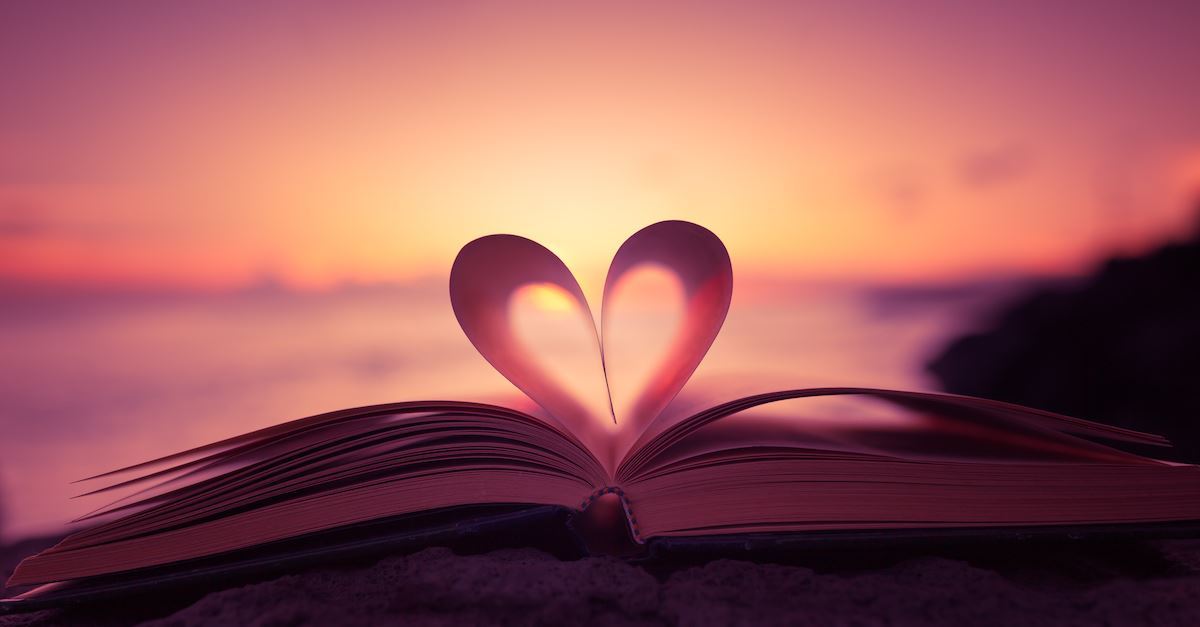 GOD’S COMMUNICABLE ATTRIBUTES:
His Love
(Boundless Affection)

John 3:16